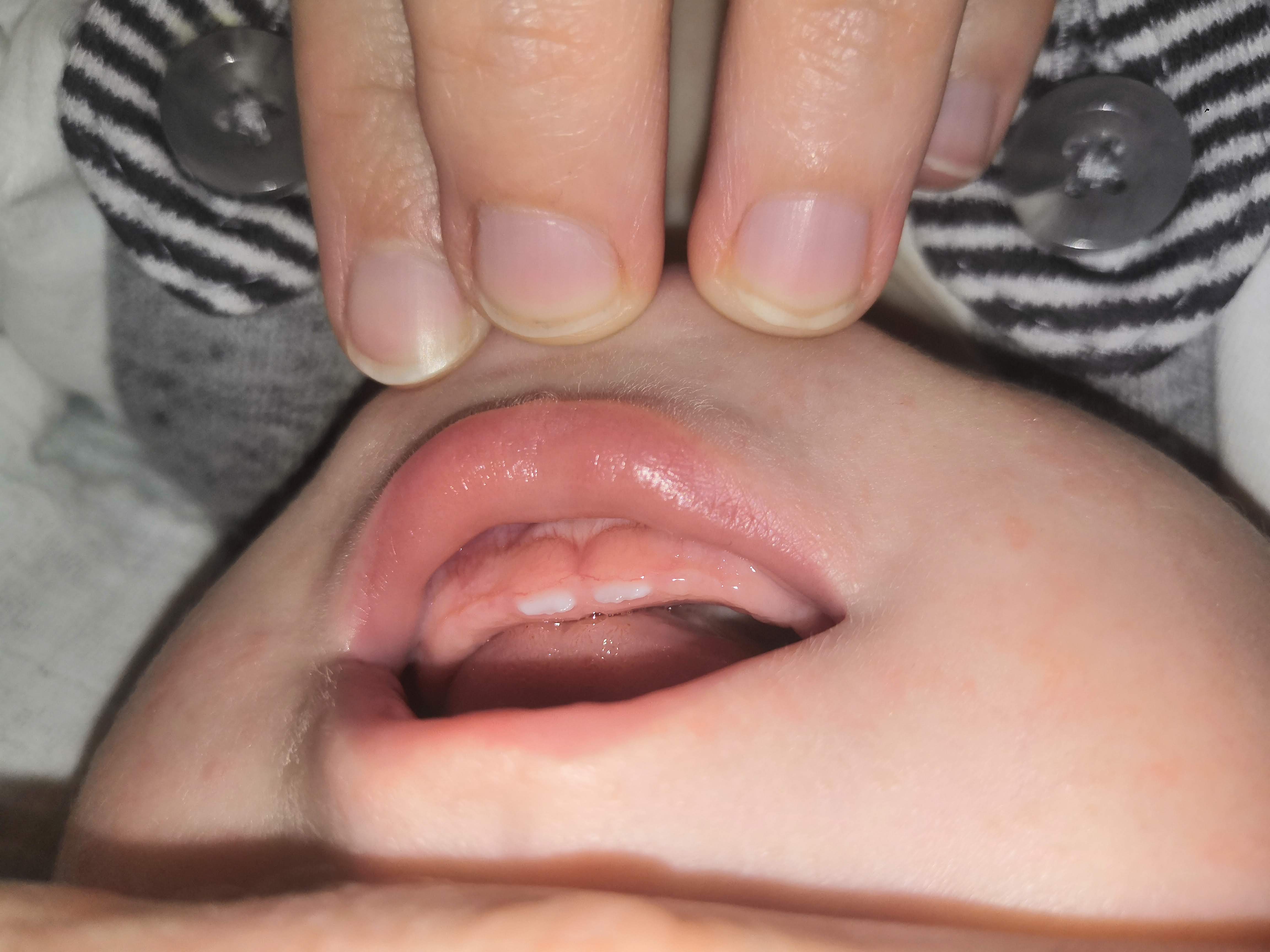 Orální histologie a embryologie
Mgr. Jan Křivánek, Ph.D.
jan.krivanek@med.muni.cz
9.3.2021
Cíle předmětu

Mikroskopická stavba orgánů orofaciálního systému
Spojitost stavby s funkcí orgánů v této oblasti
Detailní pochopení vývojových procesů, které utvářejí celou oblast
Pochopení pozadí vrozených vývojových vad


Přednášky (7):
Sudý týden - každé úterý	 	(ONLINE)

Cvičení (7): 
Sudý týden - sk. 21,22 	(mikroskopický sál)
Lichý týden – sk. 23, 24	(mikroskopický sál)

Vyučující:
Mgr. Jan Křivánek, Ph.D.
(Mgr. Eva Švandová, Ph.D.)
http://www.med.muni.cz/histology/masters-degree-programmes
Ukončení předmětů


Praktika: 	100% účast
		Zápočtový test

Zkouška:	Započtená praktika
		Písemný test
			

Studijní literatura 

Ten Cate's Oral Histology: Development, Structure, and Function. Antonio Nanci
Essentials of Oral Histology and Embryology: A clinical Approach
Illustrated Dental Embryology, Histology and Anatomy, Fehrenbach and Popowics

Oral Anatomy, histology and Embryology, Berkovitz, Holland, Moxham

Prezentace (přednášky + cvičení)

(Mikroskopická anatomie, Základy embryologie člověka)
(Malínský, Malínská a Michalíková: Morfologie orofaciálního systému)
Ten Cate's Oral Histology: Development, Structure, and Function.
Antonio Nanci
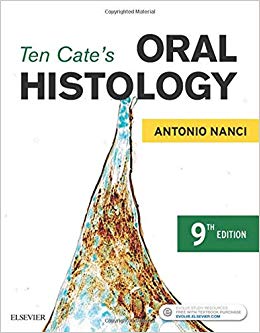 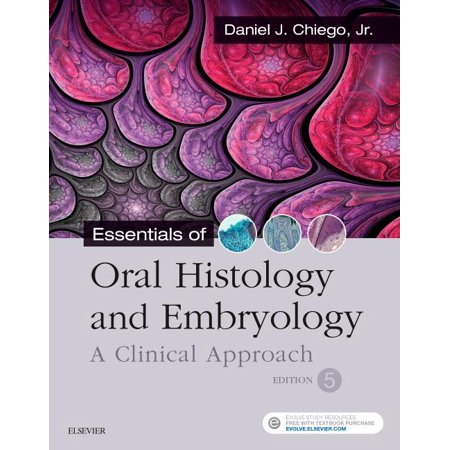 Essentials of Oral Histology and Embryology: A Clinical Approach 
Daniel J. Chiego
Praktická cvičení z Orální histologie a   embryologie  

1. 
Orální histologie. Mikroskopická stavba rtů a tváří, patra a jazyka
Preparáty: labium oris, palatum molle, apex linguae, papilla vallata, radix linguae.
2. 
Mikroskopická stavba slinných žláz. Preparáty: gl. apicis linguae, gl. parotis, gl. submandibularis, gl. sublingualis
Tvrdé tkáně zubu - chemické složení, vlastnosti a původ. Mikroskopická stavba skloviny, věkové změny, karies. 
 
3. 
Mikroskopická stavba periodontia, jeho funkce a klinický význam. Gingiva, sulcus gingivalis, epitelový úpon, klinický význam dásně. Rozdíly ve stavbě dočasných a trvalých zubů.  Preparáty: zub.
 
4. 
Orální embryologie: Definice růstu a vývoje. Od zygoty k zárodečným listům, deriváty zárodečných listů. Flexe zárodku. Přehled vývoje zevního tvaru lidského zárodku. Preparáty: Sada embryologických schémat
 
5. 
Vývoj dutiny ústní a nosní. Vývoj předsíně dutiny ústní. Vývoj horní a dolní čelisti. Vývoj patra a nosní přepážky Přehled rozštěpů horní čelisti a patra. Vývoj nosu. Vývojové vady nosu. Cvičení k opakování rozštěpových vad.
 
6. 
Přehled vývojových vad souvisejících s chybnou diferenciací branchiálního aparátu. Odontogeneze (vývoj zubů). Epitelo - mezenchymové interakce při vývoji zubů, staging (stadiování vývoje). Preparáty: vývoj zubu.
 
7. 
Vývoj trvalé dentice a časový přehled jejího prořezávání. Vývoj alveolárního výběžku. Přehled vývojových vad zubů. Přehled reparační a regenerační kapacity orálních tkání.Cvičení k opakování dočasné a trvalé dentice.
Zápočet.
Přednášky z Orální histologie a embryologie
  
1. 
Orální histologie. Úvod - obsah předmětu, způsob práce, studijní text a ukončení. Dutina ústní a její obsah. Mikroskopická stavba orální sliznice a její regionalizace: sliznice krycího a mastikačního typu, specializovaná orální sliznice. Chuťové pohárky.
 
2. 
Obecná stavba a klasifikace slinných žláz dutiny ústní. Velké slinné žlázy - stavba a popis. Slina. Základy srovnávací anatomie zubů. Zub a zubní lůžko, periodontium, parodont, gingiva. Přehled metod užívaných ke studiu tvrdých tkání (dekalcifikované zuby, zubní výbrusy).
 
3. 
Mikroskopická stavba dentinu, druhy dentinu, klinický význam dentinu. Mikroskopická stavba cementu a jeho klinický význam; hypercementóza. Mikroskopická stavba zubní dřeně, věkové změny a funkce. Pojem dentinopulpárního komplexu.
 
4.
 Mikroskopická stavba alveolárního výběžku a klinické aspekty jeho přestavby. Mikroskopická stavba temporomandibulárního kloubu.
 
5. 
Orální embryologie. Vrozené poruchy vývoje - jejich příčiny, četnost a terminologie. Lidský zárodek na konci 1. měsíce vývoje. Stomodeum a vývoj obličeje. Rozštěpové vady obličeje..
 
6.
 Vývoj jazyka. Přehled vývojových vad jazyka. Vývoj slinných žláz dutiny ústní. Krční krajina a osud branchiálního aparátu zárodku. Branchiální oblouky a jejich deriváty. Ektodermové a entodermové žaberní brázdy a jejich deriváty.
 
7.
 Vývoj dočasné dentice - stadium primordiální, zubního váčku a zubního pohárku. Vývoj zubní korunky a kořene. Vývoj ozubice. Prořezávání dočasných zubů - mechanismus a časový přehled.
Orofaciální systém

Soubor struktur hlavy a krku, které:
Zajišťují přijímání, rozmělňování a zpracování potravy 
Zprostředkovávají chuťové a hmatové vjemy
Tvoří rozhraní pro sociální interakce (funkce fonetická, esteticko-fyziognomická při mimice)
(Upravují vdechovaný vzduch)
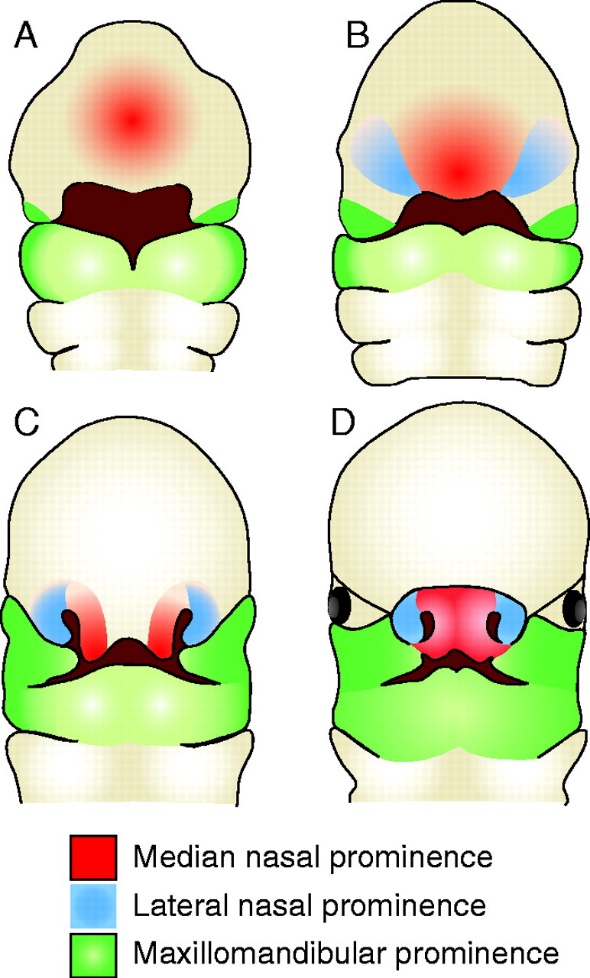 Vývoj z faryngových či žaberních oblouků a výchlipek, čelního (frontonazální) výběžku a výběžků pro horní a dolní čelist
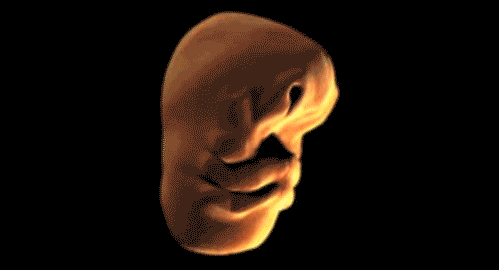 (Helms et al. 2005)
Orofaciální systém

Součásti orofaciálního systému: 	
 
Skeleton faciei - kostra obličeje (mandibula, maxilla, ossa zygomatica, os ethmoides, ossa nasalia et lacrimalia, vomer, ossa palatina, os hyoides) 
Cavitas oris s obsahem - lingua (jazyk), dentes, parodont, slinné žlázy (glandulae salivariae)
Art. temporomandibularis
Žvýkací a mimické svalstvo
Měkké struktury (tkáně) obličeje - rty, tváře, brada
Tvrdé a měkké patro (palatum durum a palatum molle)
Hltanová úžina (isthmus faucium) 
Patrové mandle a mandle jazyková
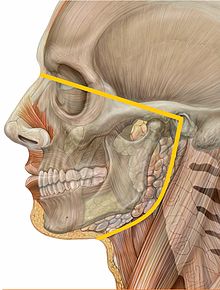 Dutina ústní (cavitas oris)

Základní anatomie dutiny ústní

Orální sliznice a její typy (členění)
 sliznice krycího typu
 sliznice mastikačního typu
 specializovaná orální sliznice 

Stavba chuťových pohárků 
Rty
Jazyk
Dutina ústní (cavitas oris)
vestibulum oris / cavitas oris propria 

Stěny (kosti splanchnokrania, přilehlé měkké struktury)
Rty, tváře, tvrdé a měkké patro a ústní přepážka (tzv. spodina ústní dutiny), vzadu skrz hltanovou úžinu (isthmus faucium) spojena s orofaryngem

Obsah
Jazyk, zuby + parodont, dáseň,
patrové mandle, jazyková mandle

Velké slinné žlázy: 
podčelistní 
a podjazyková 
(příušní uložena vně)
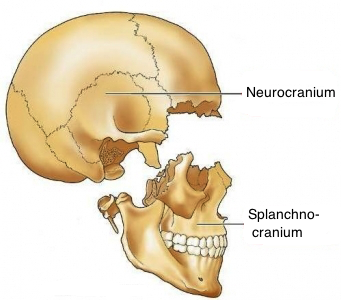 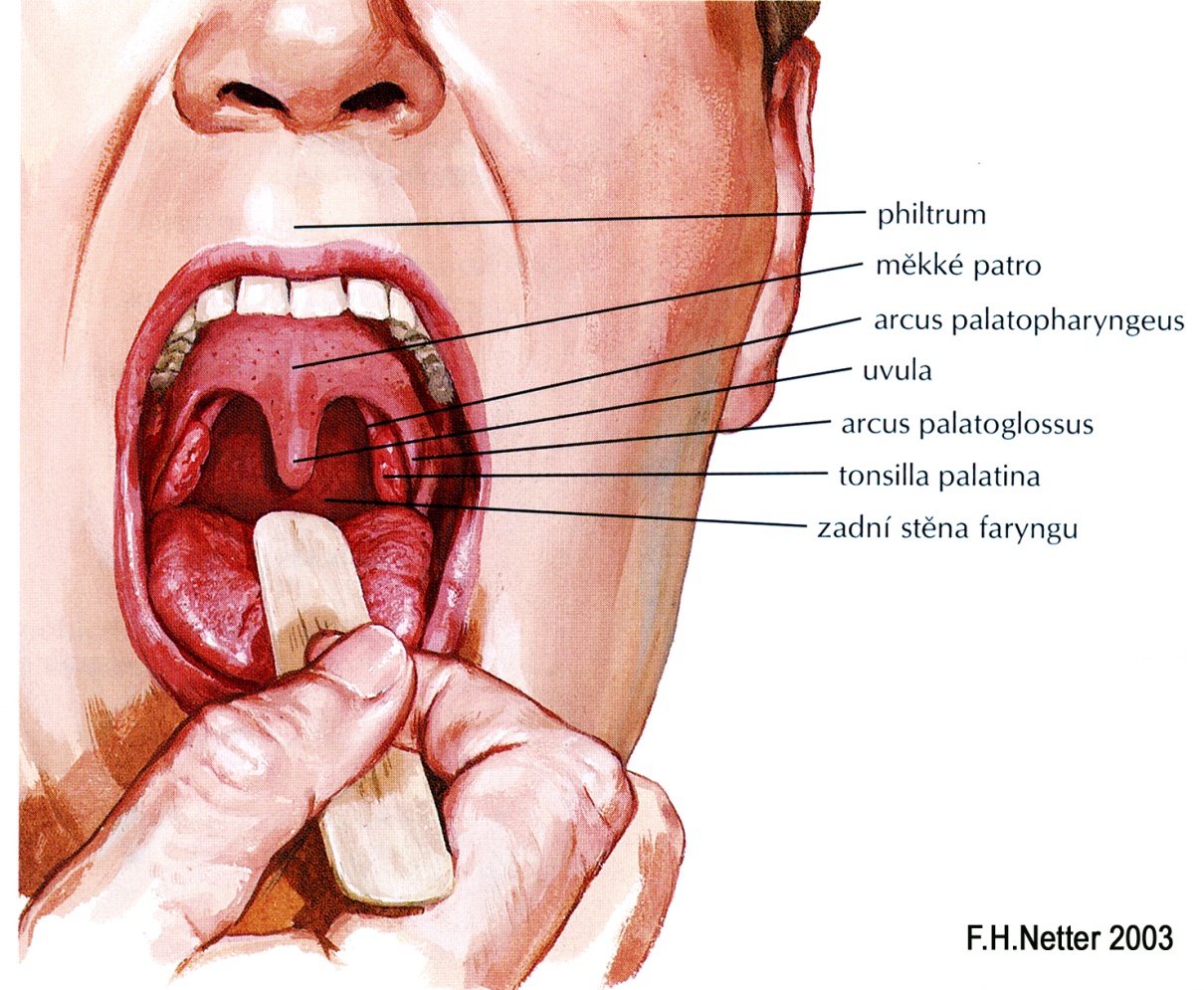 https://bonebroke.org/
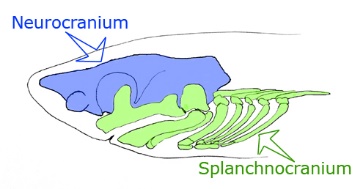 https://inside.ucumberlands.edu
Orální sliznice
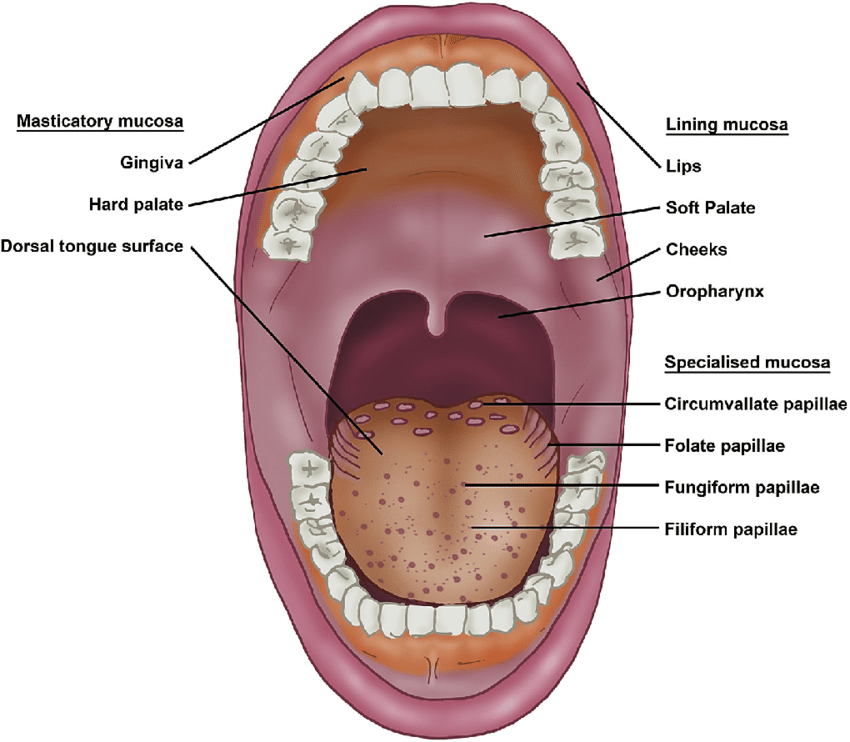 Cook, Sarah et al. A food perspective. Food Hydrocolloids. 2017.
Sliznice dutiny ústní (orální sliznice)

Kromě zubů kryje všechny stěny
Orální sliznice - 2 vrstvy (epitel + lamina propria mucosae)
Na některých místech je mezi sliznici a podklad stěny vloženo podslizniční vazivo - tela submucosa


Funkce orální sliznice:
 Protektivní - odolná vůči mechanickým zásahům nebo účinkům bakteriální mikroflóry
 Sekreční - účast v produkci sliny (malé slinné žlázky)
 Senzorická - sídlem receptorů snímajících teplo a chlad, bolest, hmat, chuť
 Zpracování potravy

Zvláštnost orální sliznice: 
Tvoří přechod mezi kůží a sliznicí trávicí trubice (začíná v hltanu)
Podobně jako kůže derivuje z ektodermu a (ekto)mezenchymu (kraniální konec crista neuralis)
Ostatní oddíly trávicí trubice nebo jiné trubicovité orgány se vyvinuly z entodermu ev. mezodermu a mezenchymu mezodermového původu
Epitel dutiny ústní si díky ektodermovému původu ponechal některé znaky epidermis  (stratifikaci buněk, keratinizaci, přítomnost speciálních buněk)
Klasifikace orální sliznice
Krycího typu (65 %)
vnitřní plocha rtů a tváří, měkké patro, spodní stranu jazyka, spodinu dutiny ústní a alveolární výběžky 
lamina propria z řídkého kolagenního vaziva, mezi sliznici a podklad vsouvá tela submucosa, sliznice je proti podkladu v omezené míře posunlivá

Mastikačního typu (25 %)
tvrdé patro a dáseň
epitel je zrohovatělý
tela submucosa chybí 
lamina propria z hustého kolagenního vaziva neuspořádaného typu a pevně srůstá s periostem (mukoperiost)

Specializovaná (10 %)
hřbet jazyka 
členěna v papily, epitel částečně zrohovělý, chybí tela submucosa – 
lamina propria přirostlá k aponeurosis linguae
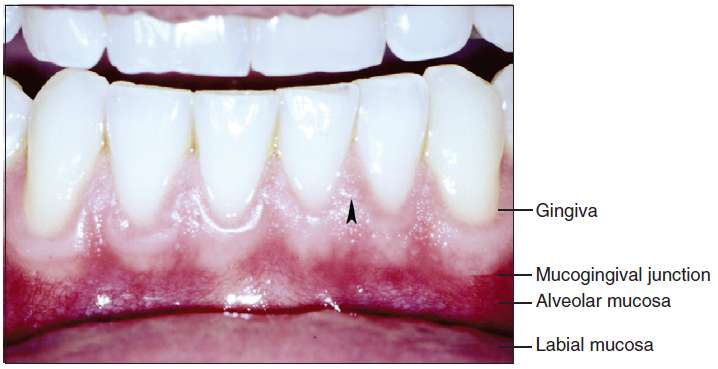 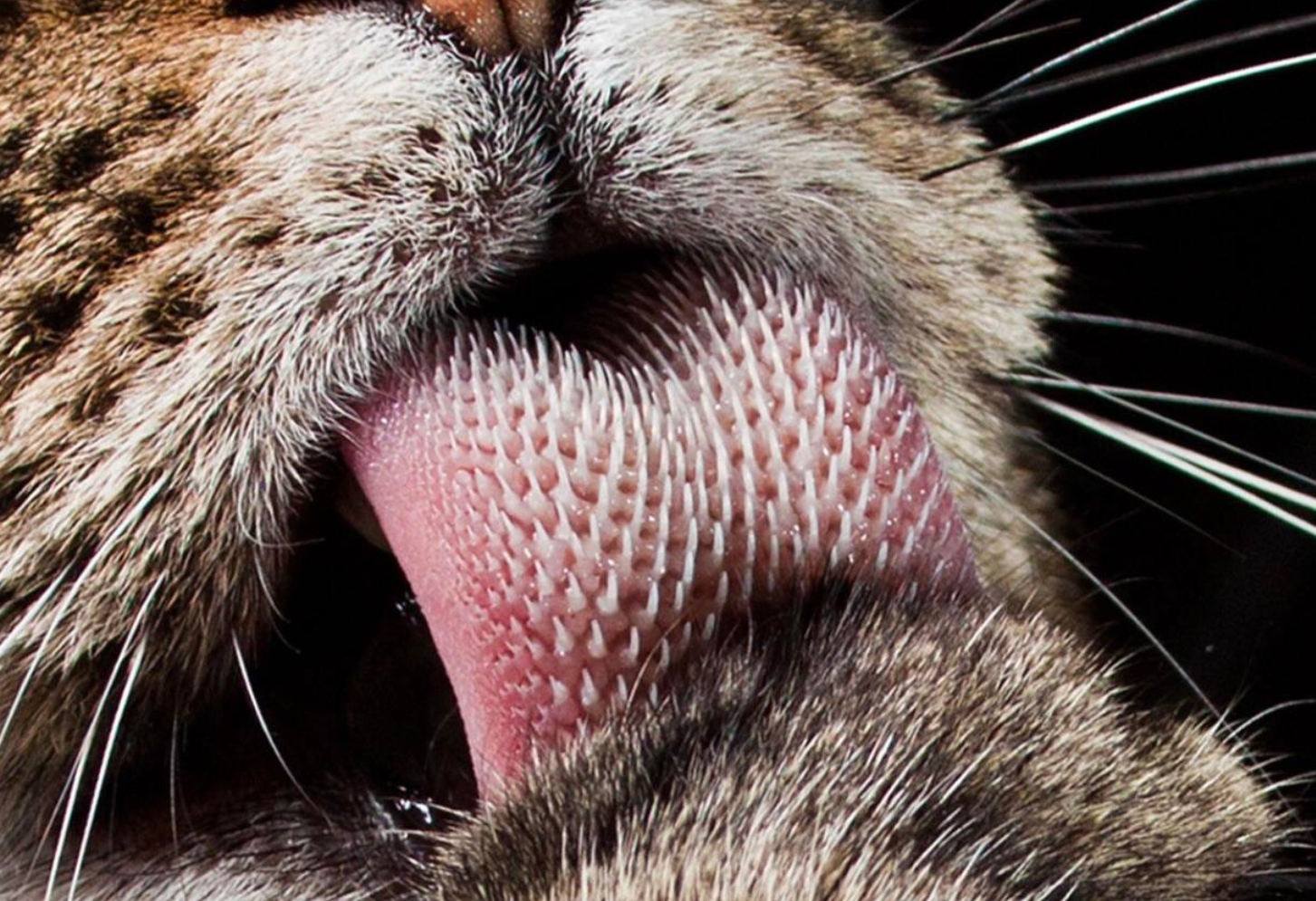 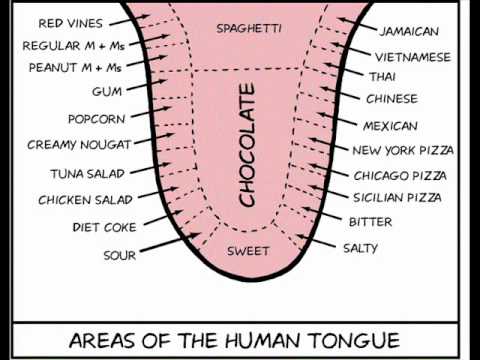 Gingiva
Ret
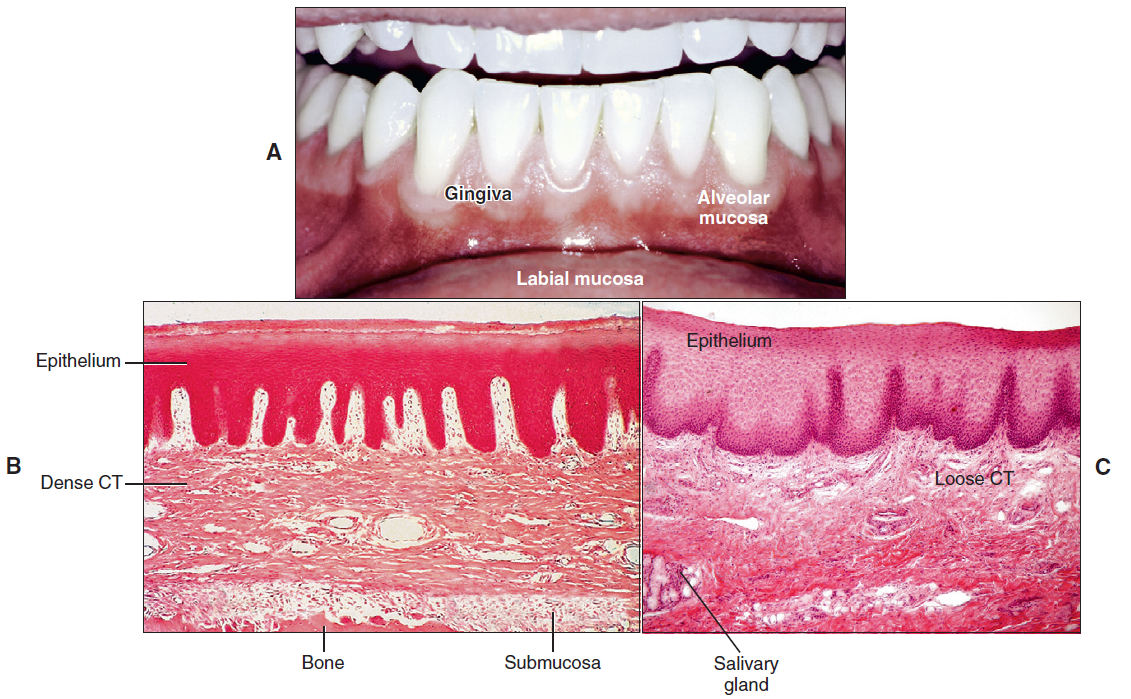 Lamina propria z řídkého kolagenního vaziva
Mezi sliznici a podklad vsouvá tela submucosa
Sliznice je proti podkladu v omezené míře posunlivá
Lamina propria z hustého kolagenního vaziva neuspořádaného 
Pevně srůstá s periostem (mukoperiost)
B, In histologic sections, the gingival epithelium is seen to be tightly bound to bone by a dense fibrous connective tissue (CT), whereas the epithelium of the lip (C) is supported by a much looser connective tissue.
Orální sliznice
epitel 
vrstevnatý dlaždicový
!
!
nerohovějící
rohovějící
mastikační typ sliznice
specializovaná sliznice
krycí typ sliznice
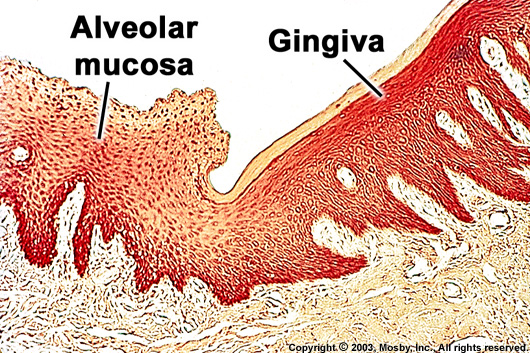 Lamina epithelialis: tlustý vrstevnatý dlaždicový epitel
Lamina propria mucosae 
Obsahuje četné melanocyty nebo melanofágy a proti epitelu vysílá papily, jejichž tvar, výška a hustota závisejí na mechanickém namáhání sliznice
V epitelu - 4 vrstvy -  označují podobně jako u epidermis
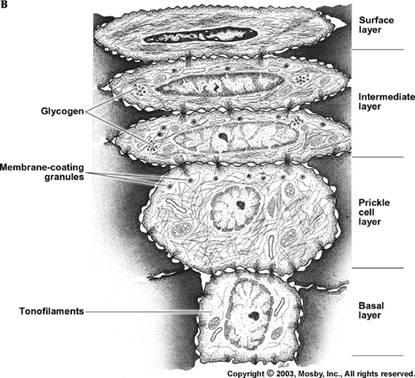 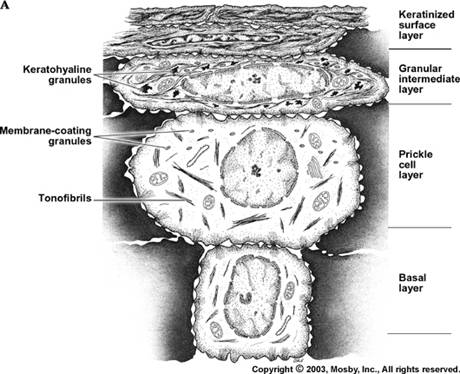 Rohovějící
Stratum basale - melanin
Stratum spinosum
Stratum granulosum - keratohyalin
Stratum corneum - keratin
Nerohovějící
	Stratum basale - melanin
	Stratum spinosum
	Stratum intermedium	
	Stratum superficiale
Lamina propria mucosae: řídké kolagenní vazivo, četné melanofágy (buňky s melaninovými zrnky) a proti epitelu vybíhá v podobě papil, jejichž tvar, výška a hustota závisejí na mechanické zátěži sliznice /stratum papillare, stratum reticulare/; husté kolagenní vazivo neuspořádaného typu
Orální sliznice krycího typu
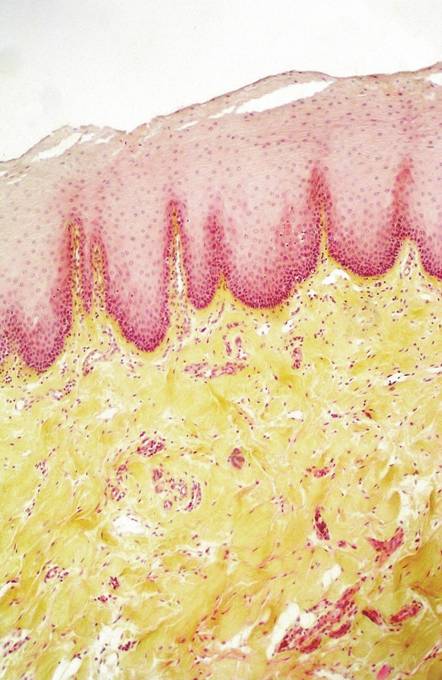 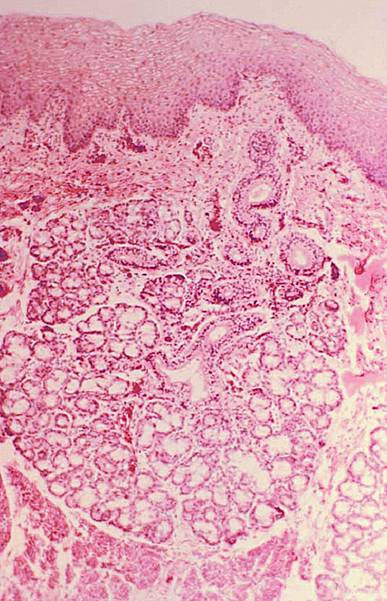 lamina propria





tela submucosa
Orální sliznice mastikačního typu 
						   klin. termín: mukoperiost
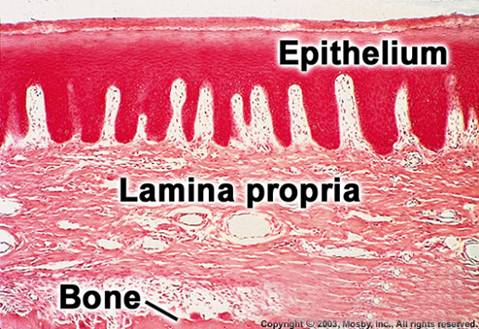 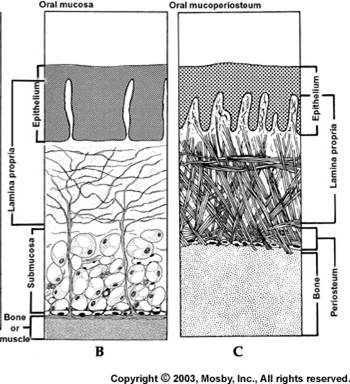 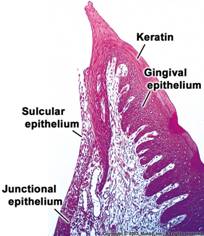 gingiva
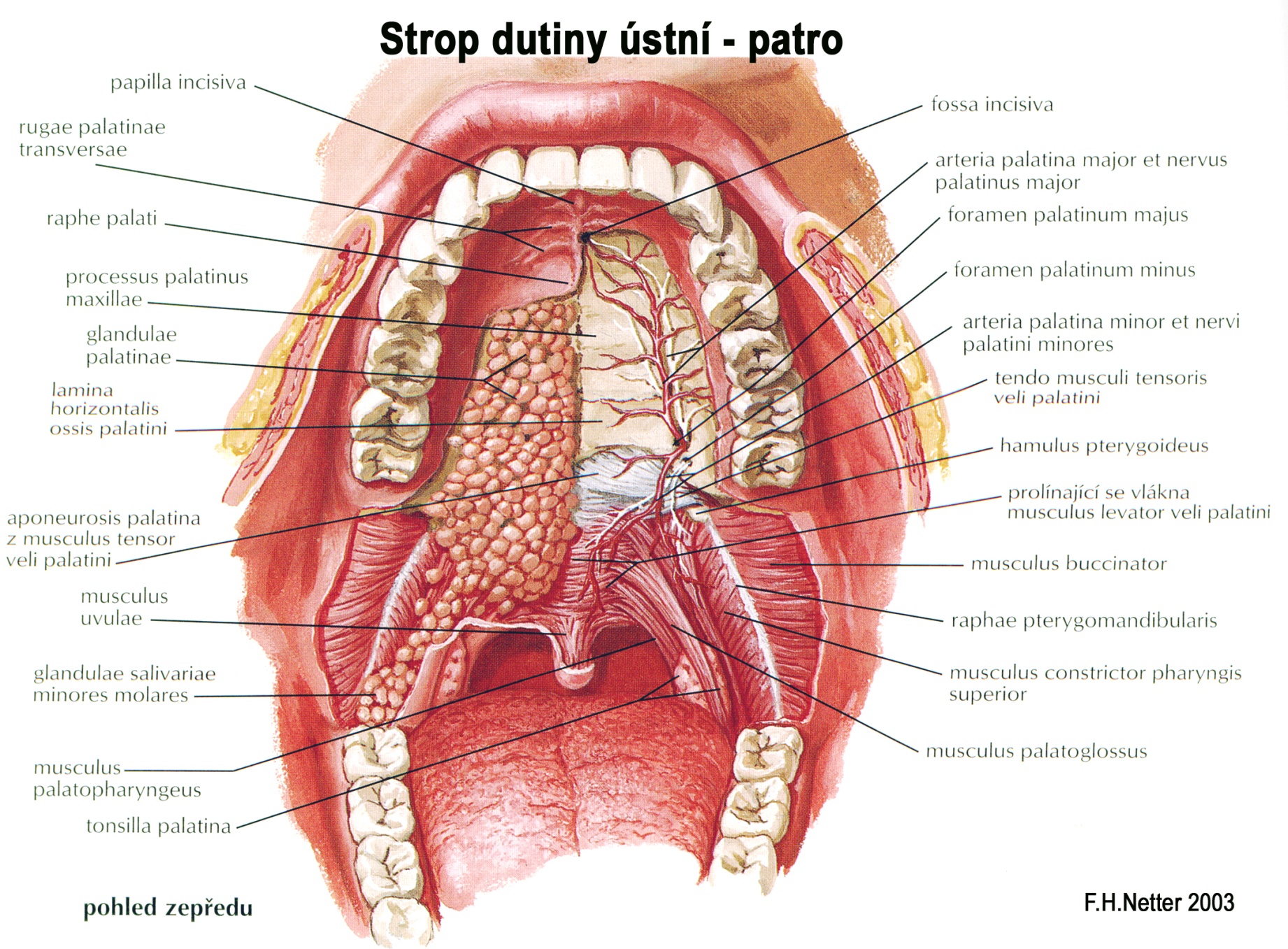 palatum durum
palatum mole
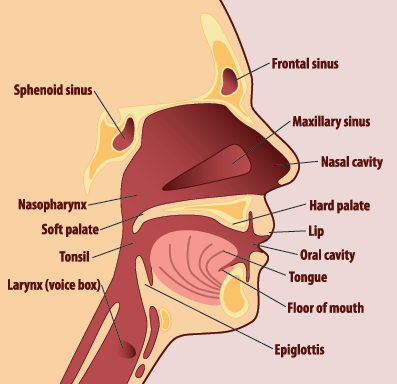 Tvrdé patro (palatum durum)

mastikační sliznice: 
vrstevnatý dlaždicový rohovějící, 
tela submucosa chybí
velká regionální variabilita a člení se v následující oblasti:
raphe palati (slizniční řasa ve střední čáře patra dutiny ústní)
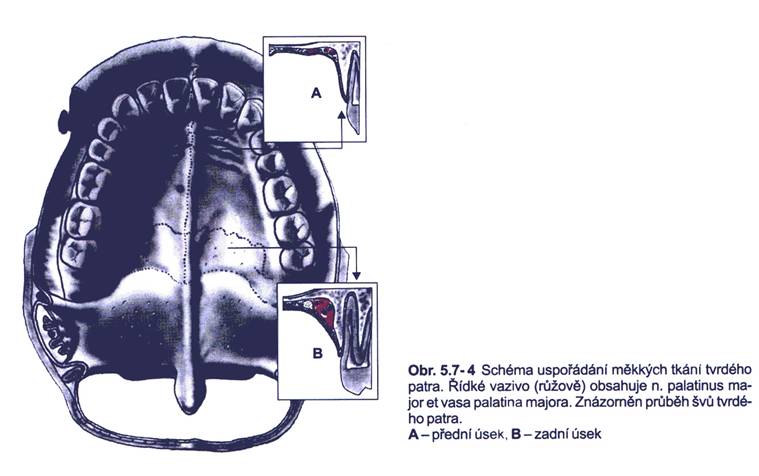 tuková zóna


 žlázová zóna
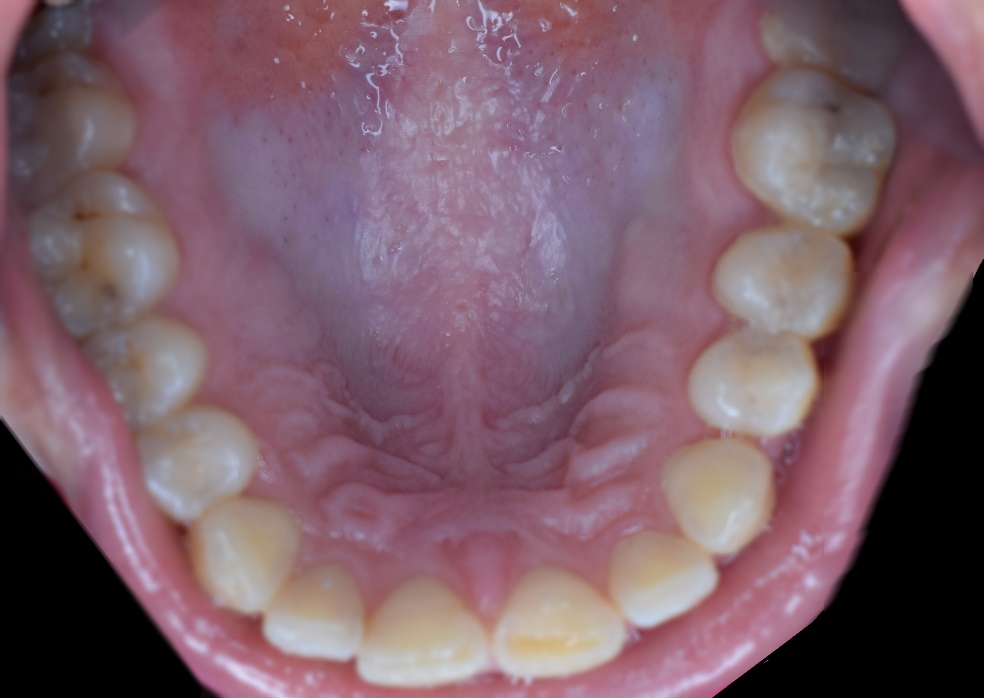 Místní rozdíly ve skladbě sliznice tvrdého patra

Raphe palati
oblast střední čáry od papilla incisiva k měkkému patru, sliznice raphe palati bez žlázek a adipocytů

Foramen incisivum
Lokace na papilla incisiva (event. v její těsné blízkosti)
Ve fetálním období spojení dutiny nosní a ústní
Před porodem nebo krátce po porodu spojení zanikne 






Tuková zóna 
Párový útvar
Mediální ohraničení tvoří papilla incisiva a přední část raphe palati, laterální dáseň a premoláry
Sliznice je složena ve 3-5 příčně postavených řas – plicae palatinae transversae, jejichž podklad tvoří nakupení a proužky hustého kolagenního vaziva, mezi nimi jsou tukové buňky, někdy i tukové lalůčky

Žlázová zóna
Párový útvar 
Dorzální pokračování tukové zóny,  hladká sliznice, obsahuje četné čistě mucinózní glandulae palatinae
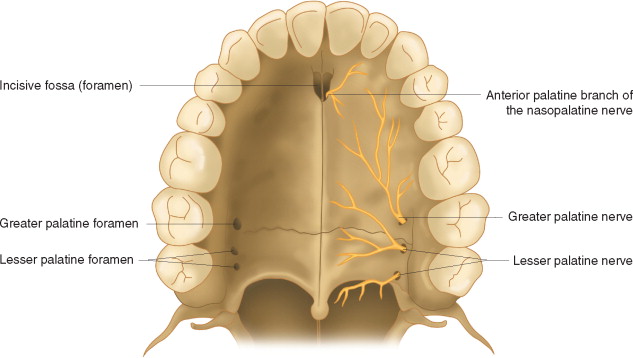 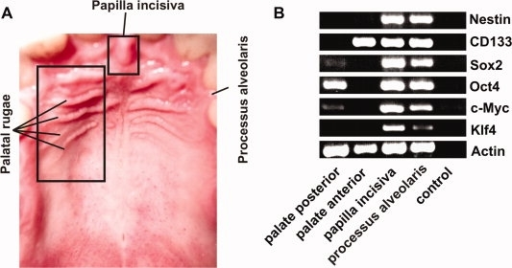 glandulae palatinae
Tvrdé patro – žlázová zóna (frontální řez)
Ret
This coloration represents the combined effect of a
number of factors: the concentration and state of dilation
of small blood vessels in the underlying connective tissue,
the thickness of the epithelium, the degree of keratinization,
and the amount of melanin pigment in the epithelium.
Color gives an indication as to the clinical condition
of the mucosa; inflamed tissues are red, because of dilation
of the blood vessels, whereas normal healthy tissues are a
paler pink.
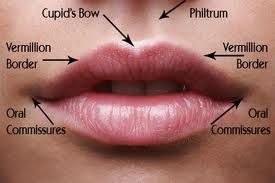 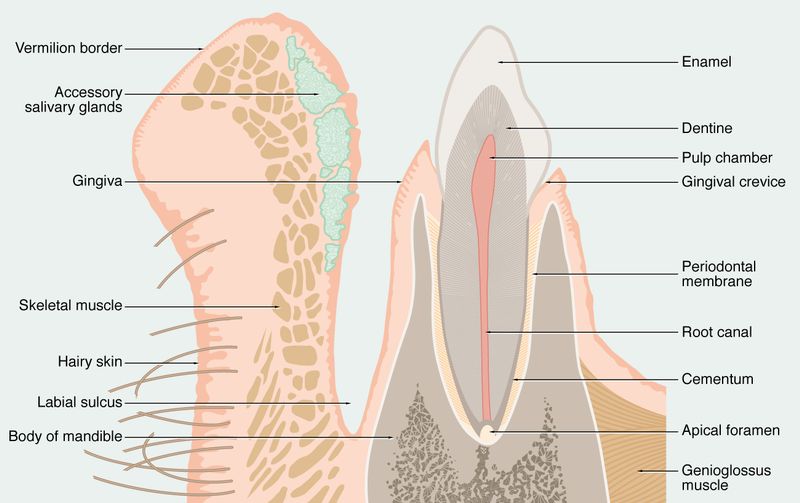 Vermilion zone
Na sagitálním řezu: 

ventrální kožní strana  	
dorzální slizniční strana
podklad m. orbicularis oris
přechodová zóna - červený lem rtu
Proč mají rty červenou barvu?
[Speaker Notes: Lidské rty jsou pravděpodobně jedním z tělesných znaků ovlivněných pohlavním výběrem. Splňují totiž všech sedm kritérií, které Barber (1995) pro znaky ovlivněné pohlavním výběrem vytyčil. Jsou to následující kritéria: znak je sexuálně dimorfní, není přímo zapojen při rozmnožování, je nejvýraznější v době rozmnožování, je buď atraktivní pro opačné pohlaví nebo slouží k zastrašování soupeřů, míra jeho fenotypového projevu ovlivňuje reprodukční úspěšnost jedince, znak se mění v průběhu života a je variabilní mezi jedinci stejného pohlaví, jeho projev je závislý na pohlavních hormonech. 

Plnost ženských rtů zvyšuje atraktivitu obličeje, signalizuje totiž mládí a plodivost. Ke zvýšení své atraktivity žena používá rtěnku, případně trvalejší kosmetické zásahy (augmentací). Zdobení rtů (tetování, mutilace, piercing) je rozšířené u mnoha kultur světa současnosti i minulosti. Jeho základním významem je signalizovat společenskou a pohlavní dospělost jedince, zpravidla žen. Rty jsou pravděpodobně ovlivněny pohlavním výběrem.

Anemie je všeobecným ukazatelem zdravotního stavu člověka. Anemická bledost (tj. nedostatek červeného krevního barviva hemoglobinu) je tudíž často znakem infekce a je možné očekávat, že bude figurovat při pohlavním výběru. Kromě toho, jestliže je anemie adaptivní odpovědí na parazitickou infekci, pak zdravotní výdaje udržování vysoké hladiny hemoglobinu možná zajišťují, že organismus nesoucí těžkou zátěž parazitů nebude riskovat předstírání zdravé červenosti (Jones 1997).


also called margin or zone, is the normally sharp demarcation between the lip and the adjacent normal skin. It is where lipstick is sometimes applied. It represents the change in the epidermis from highly keratinized external skin to less keratinized internal skin. It has no sebaceous glands, sweat glands, or facial hair.[1][2]
It has a prominence on the face, creating a focus for cosmetics and is also a location for several skin diseases. Its functional properties, however, remain unknown.]
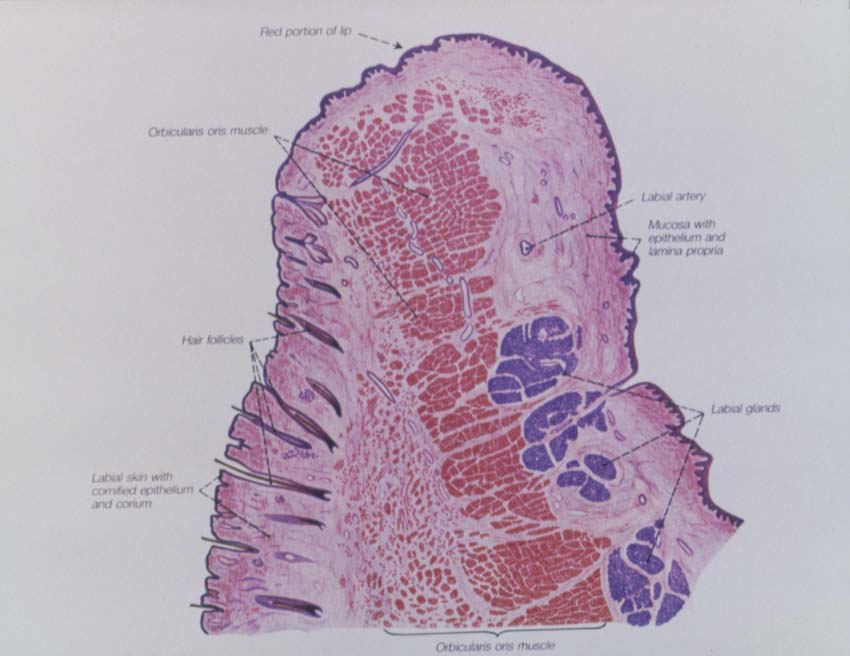 glandulae labiales
(smíšené žlázy)
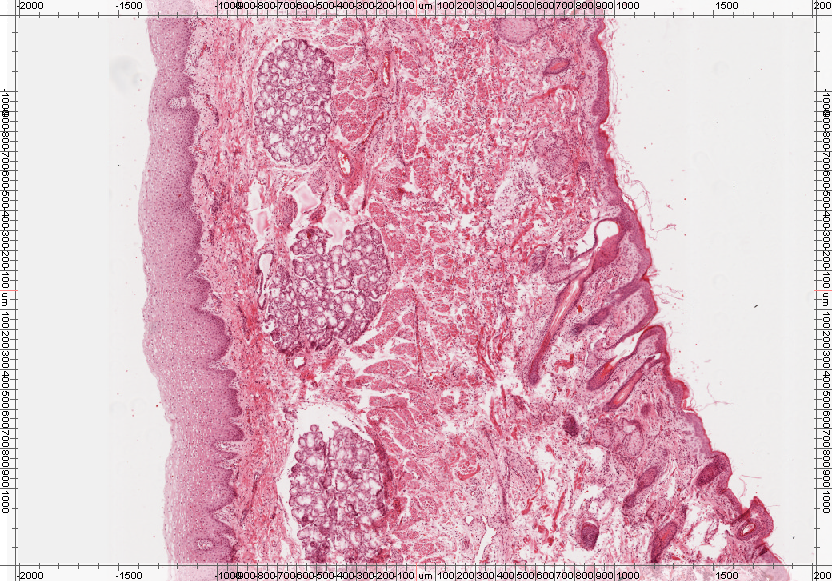 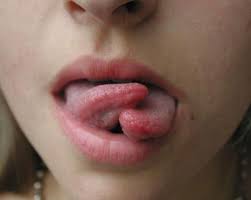 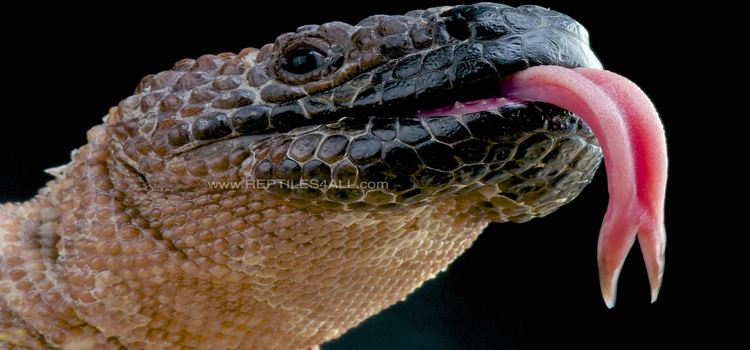 Jazyk
Lingua (lat.)
Glossa (gr.)
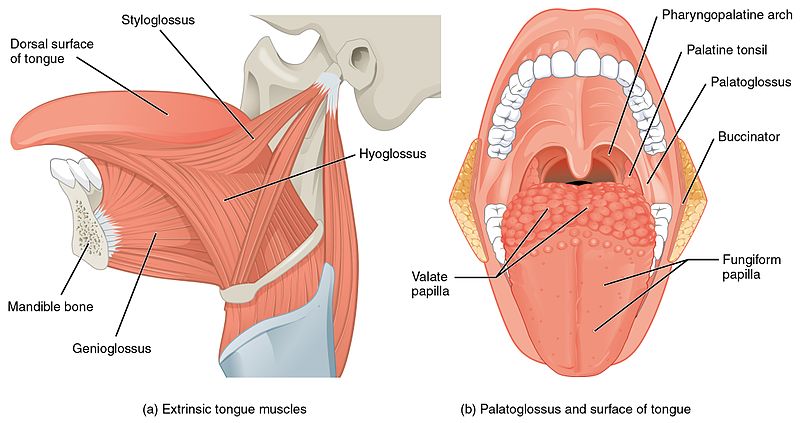 radix
Strukturní základ: intra- a extraglosální příčně pruhované svaly
Evolučně se jazyk vyvinul u suchozemských obratlovců a obojživelníků (tetrapoda) ze svalů spodiny ústní
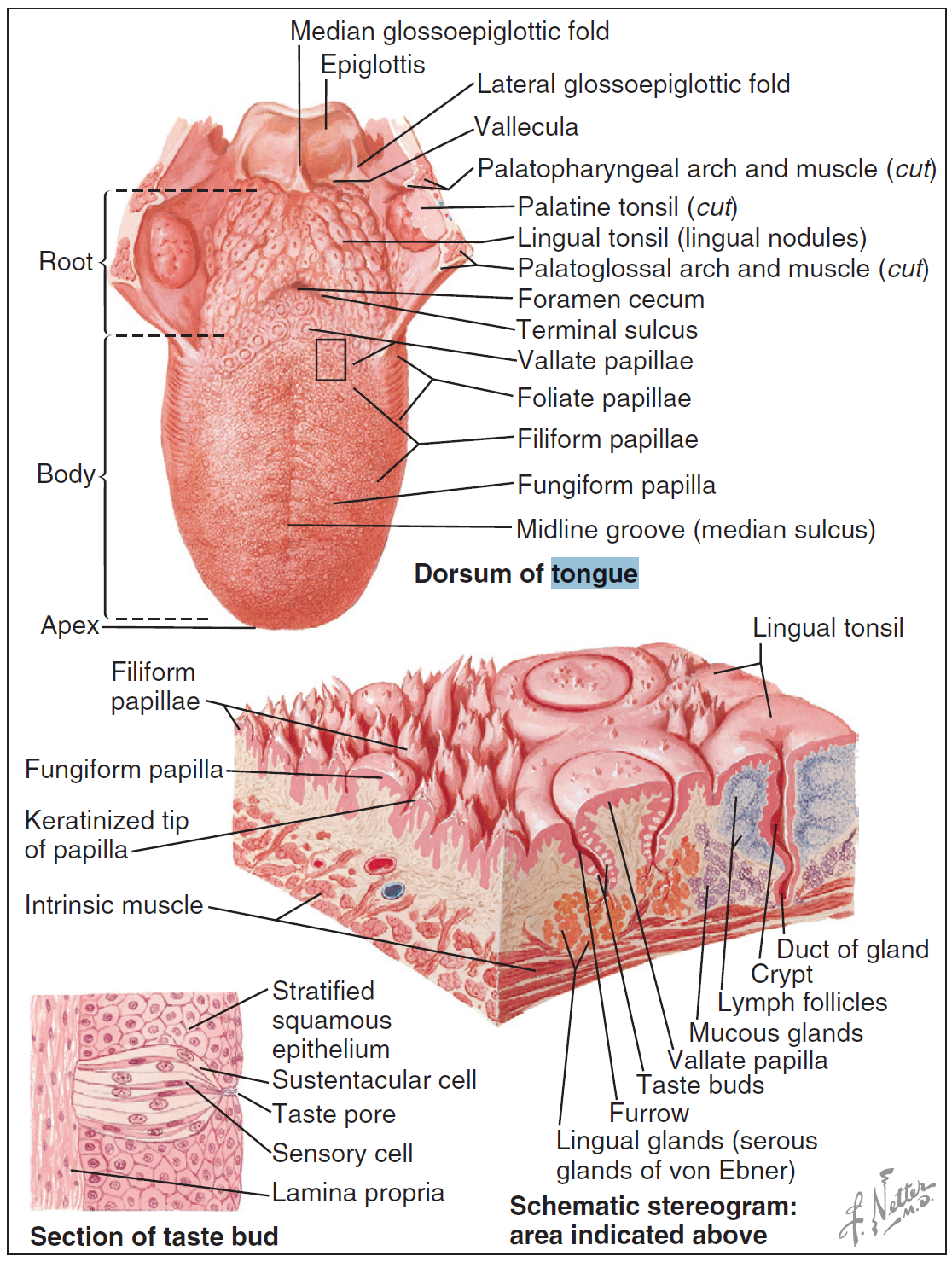 Povrch jazyka
Hřbet (dorsum linguae) 
specializovaná orální sliznice
Spodní strana
orální sliznice krycího typu

Vazivové části
aponeurosis linguae - tuhá vazivová blána
septum linguae z hustého kolagenního vaziva a perimysium
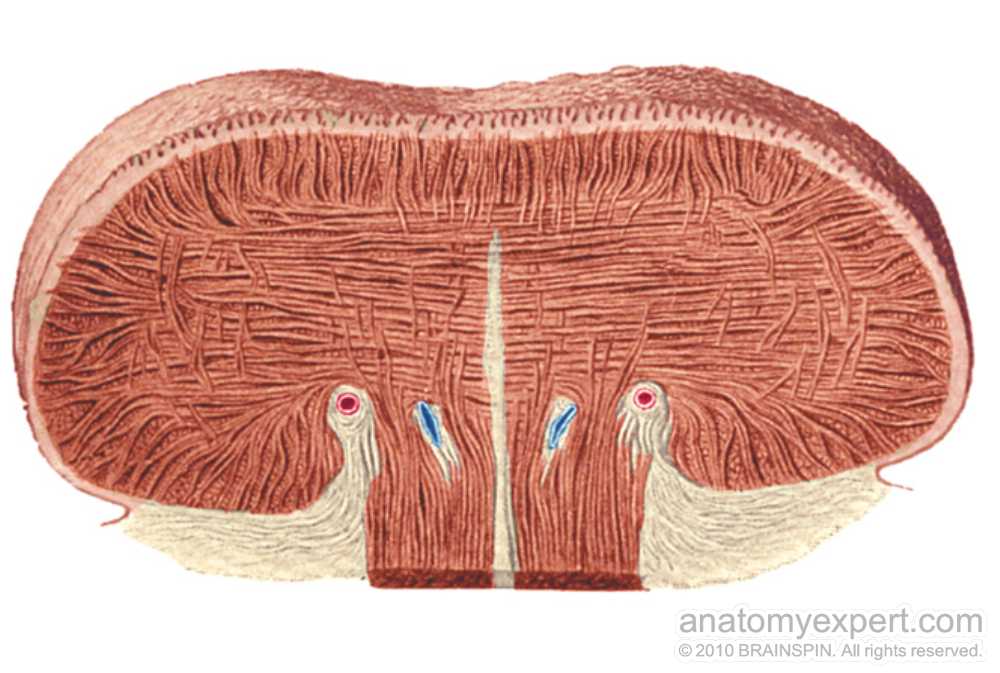 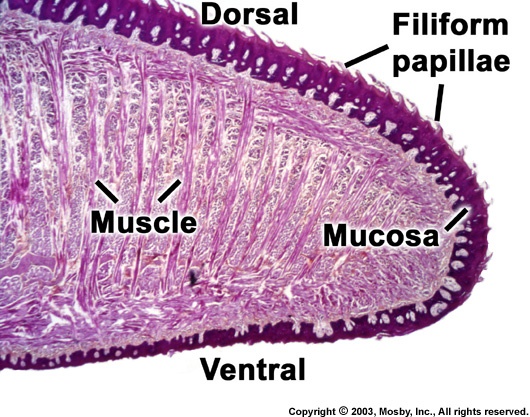 Žlázy jazyka

glandula apicis linguae (gl. Blandini)
složená smíšená
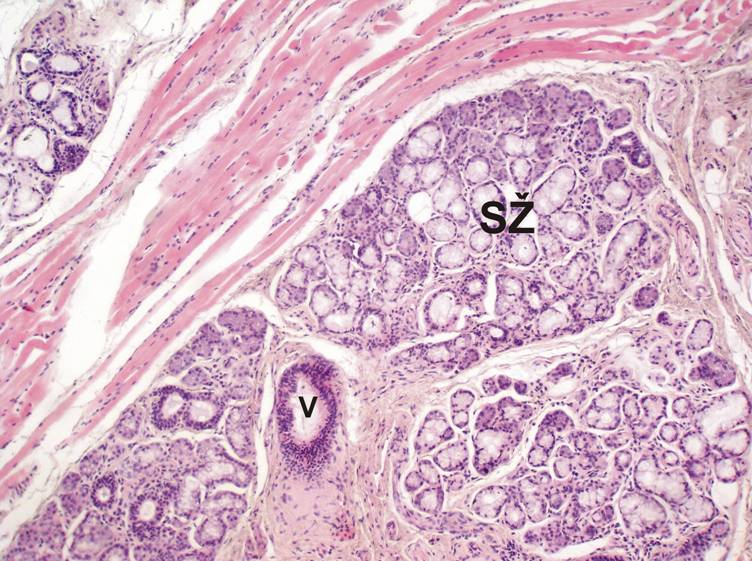 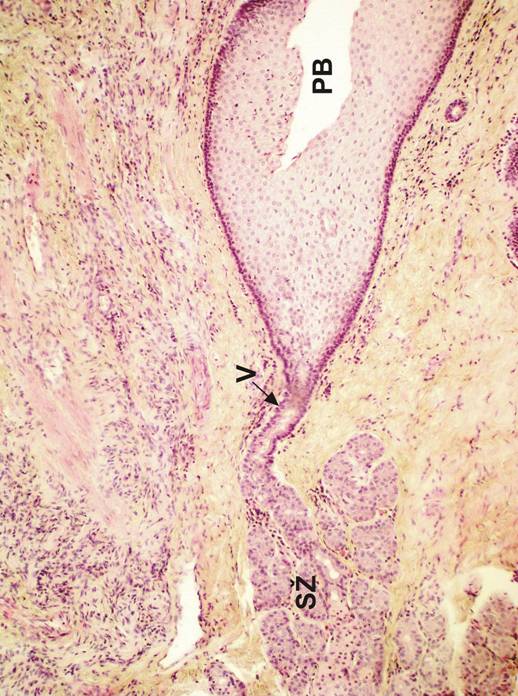 Ebnerovy žlázy - gll. gustatoriae 
serózní
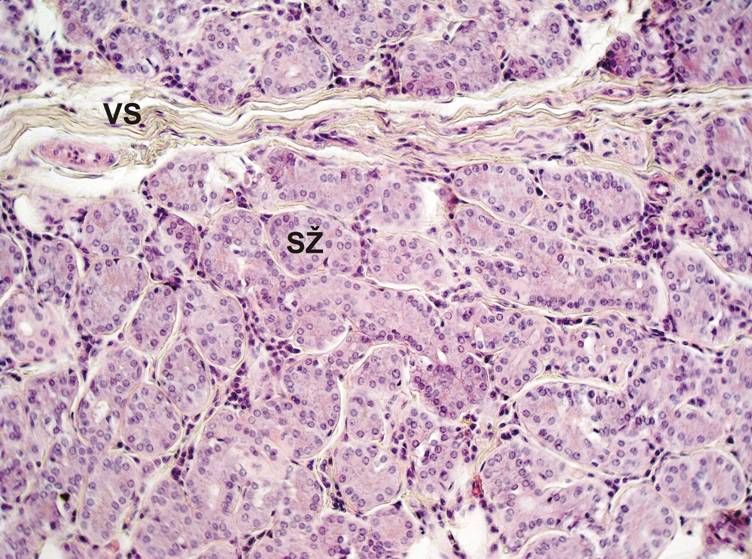 Ebnerovy serózní žlázky (SŽ) se sekrečními oddíly tubulárního charakteru (VS-vazivové septum) H.E., obj. 20x
Vyústění vývodu (V) Ebnerových žlázek (SŽ) na dně papilární brázdy (PB).H.E., obj. 10x
Weberovy žlázky - gll. linguales post 
mucinózní
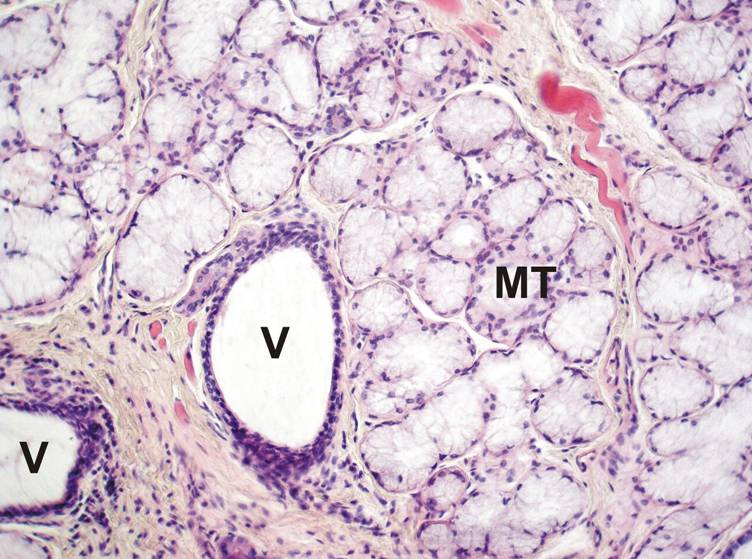 Weberova mucinózní žláza
MT-mucinózní tubuly, V-vývod.
H.E., obj. 20x
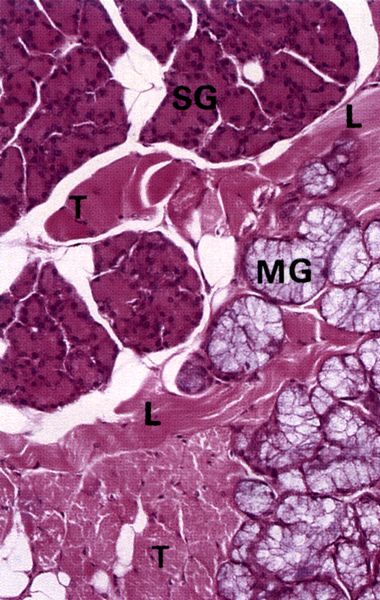 Ebnerovy žlázky - gll. gustatoriae – serózní












Weberovy žlázky - gll. linguales post - mucinózní
Dorsum lingue
Specializovaná orální sliznice

pevně srostlá s aponeurosis linguae

nerovný až drsný povrch 

slizniční výrůstky - jazykové papily

až na nitkovité papily jsou kryty nerohovějícím vrstevnatým dlaždicovým epitelem
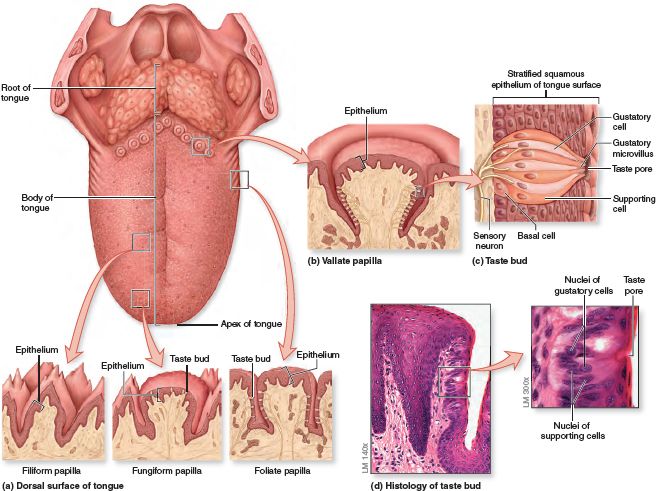 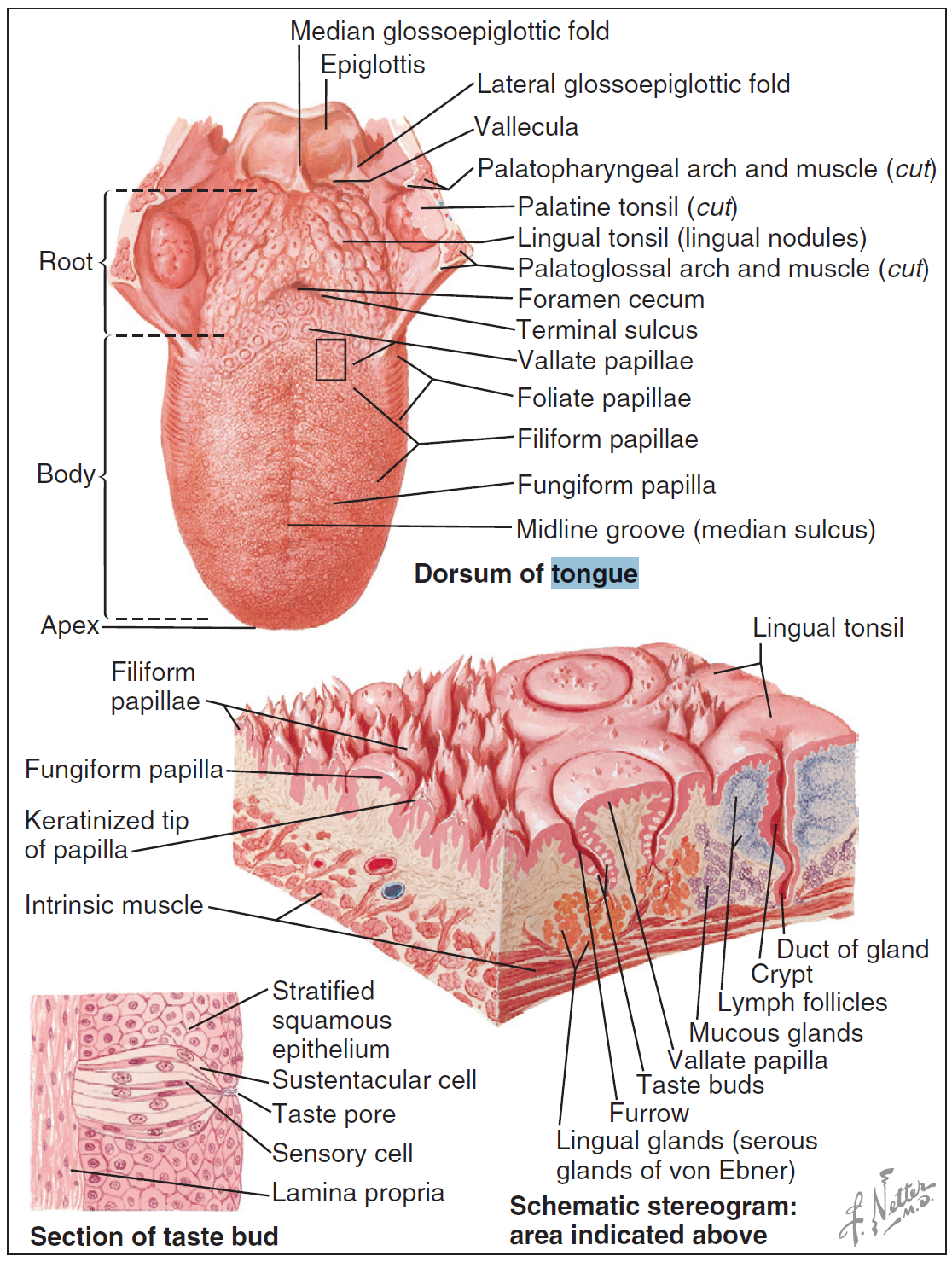 Papillae filiformes 
Nejpočetnější, po celé dorzální ploše (od apex lingualis po sulcus terminalis), 
Štětečkům podobné útvary (výška 0,5 - 1,0 mm, šířka 0,2–0,3 mm)
Epitel rohovatí - při váznoucím odlupování tzv. „povleklý jazyk“
Papillae fungiformes 
Apex, Houbovité útvary (výška 0,5–1,5 mm, šířka 0,5–1,0 mm)
V epitelu bývají chuťové pohárky
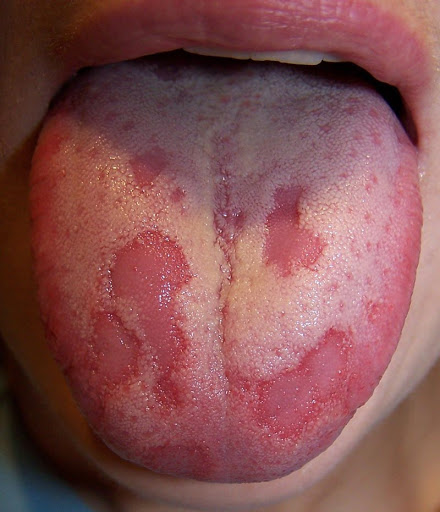 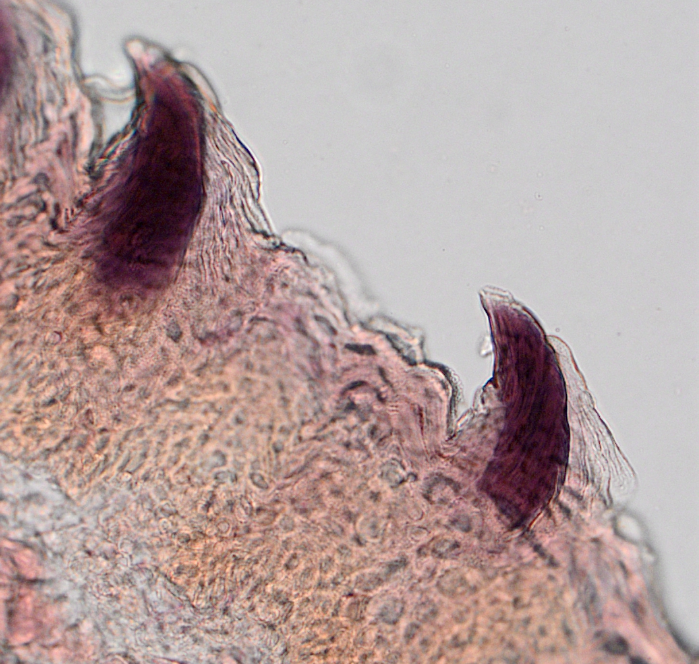 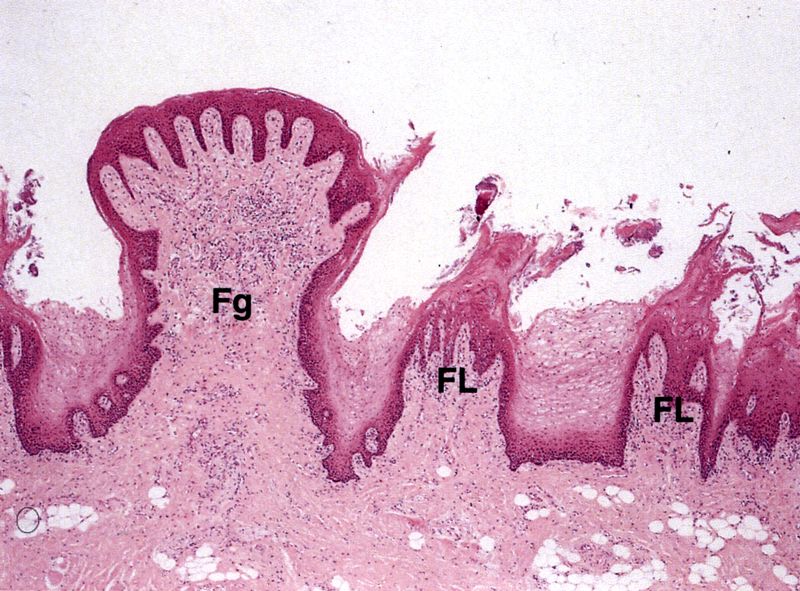 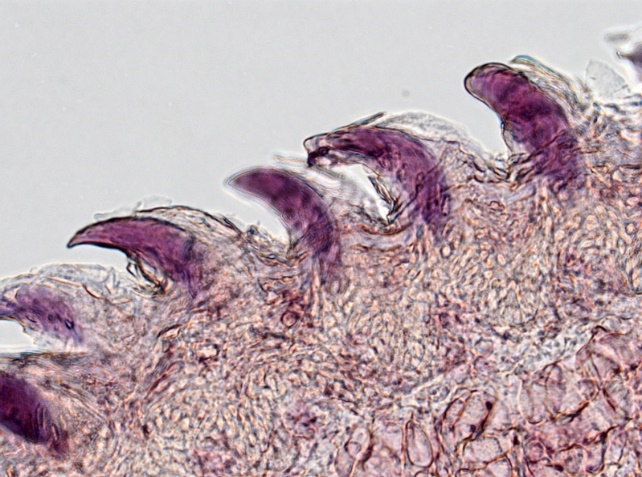 Papillae filiformes vs. Papillae fungiformes
Christmas tree
Rozdíly v keratinizaci
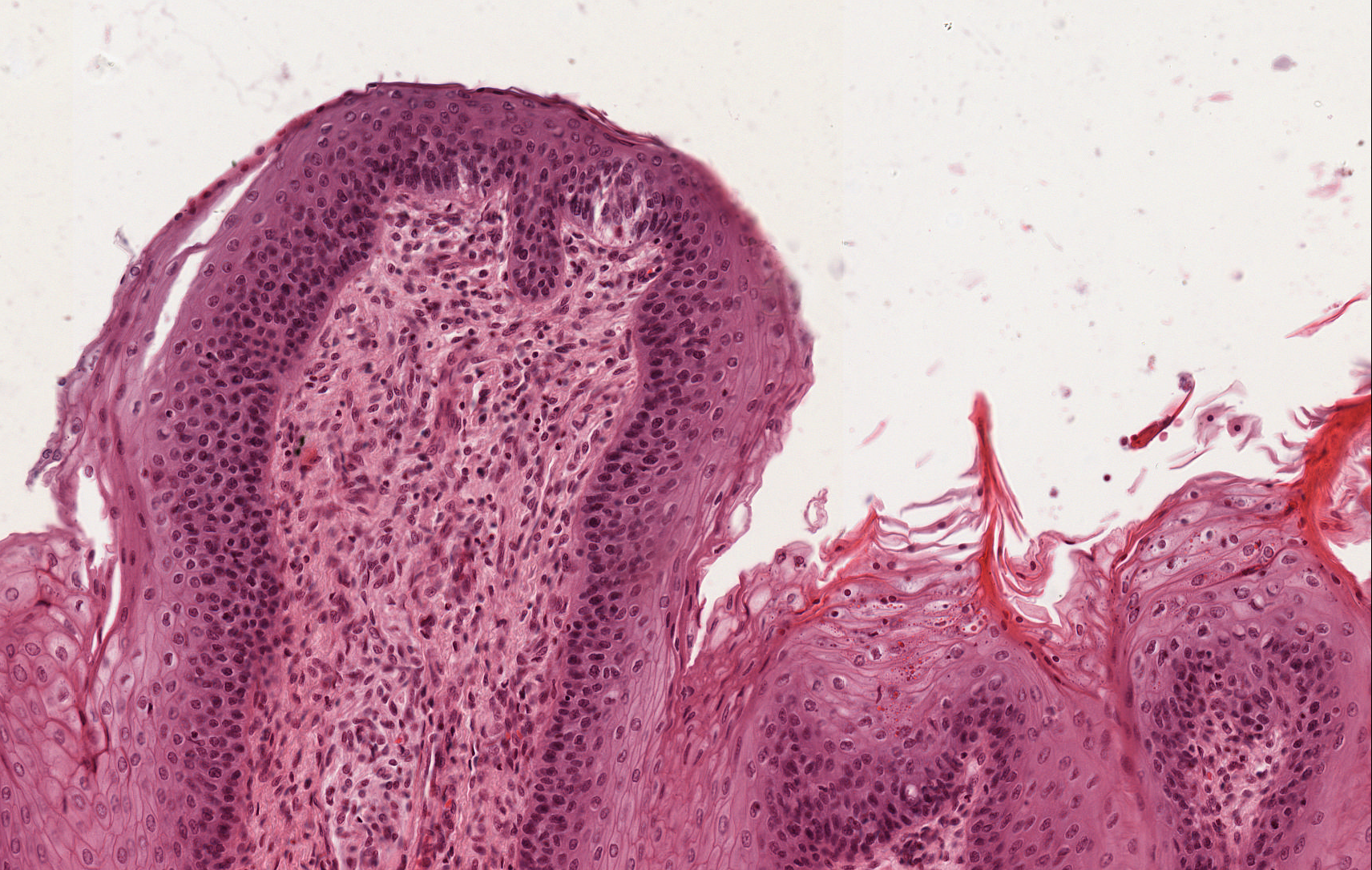 chuťový pohárek
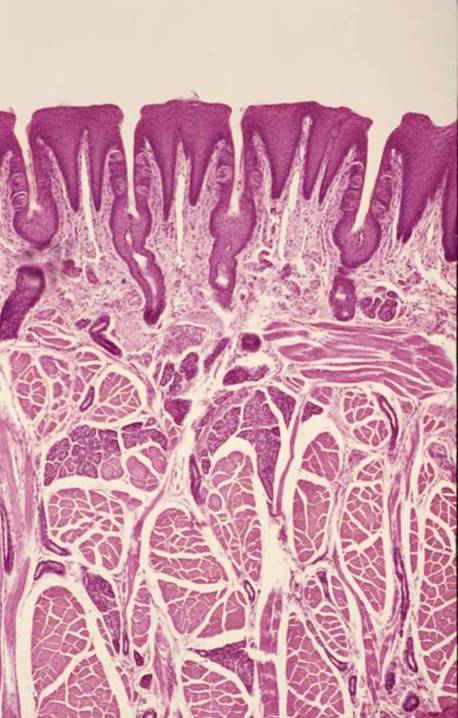 Papillae foliatae 


Počet 3 - 8

Svisle postavené slizniční řasy

Rudimentární, laterálně na rozhraní těla a kořene jazyka 


Chuťové pohárky
Papillae vallatae
Největší (výška 1-4 mm, šířka 1-3 mm), Počet: 7–12 těsně před sulcus terminalis, do sliznice zanořeny - od prominujícího valu papilu odděluje hluboká cirkumpapilární brázda, chuťové pohárky
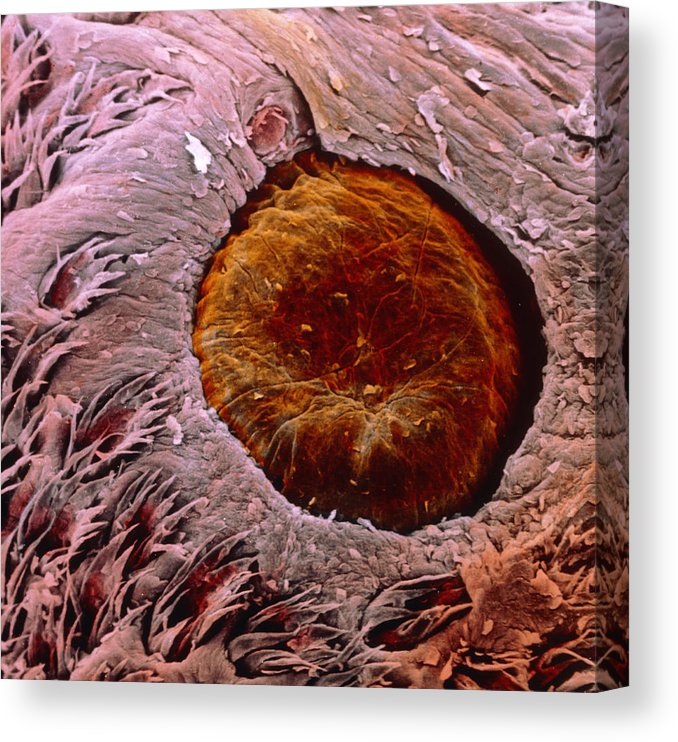 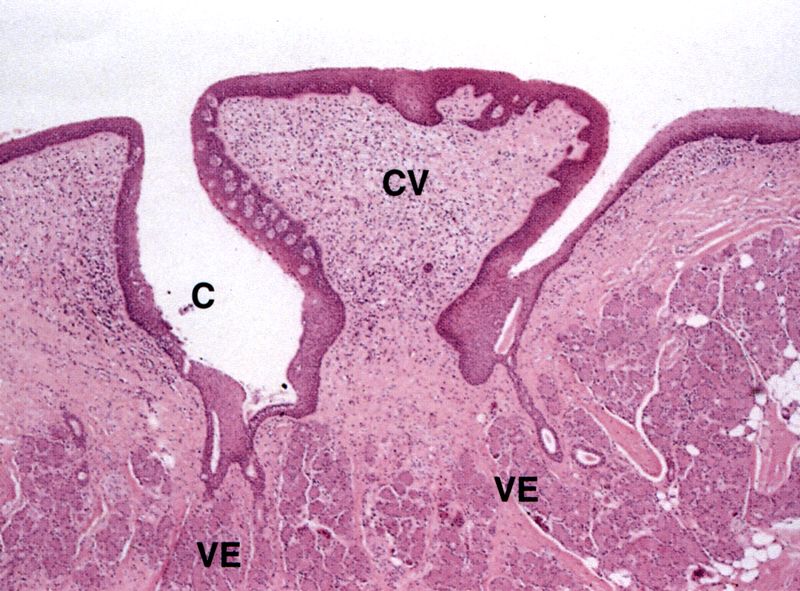 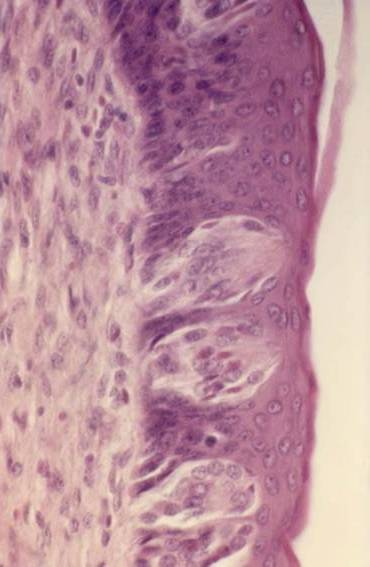 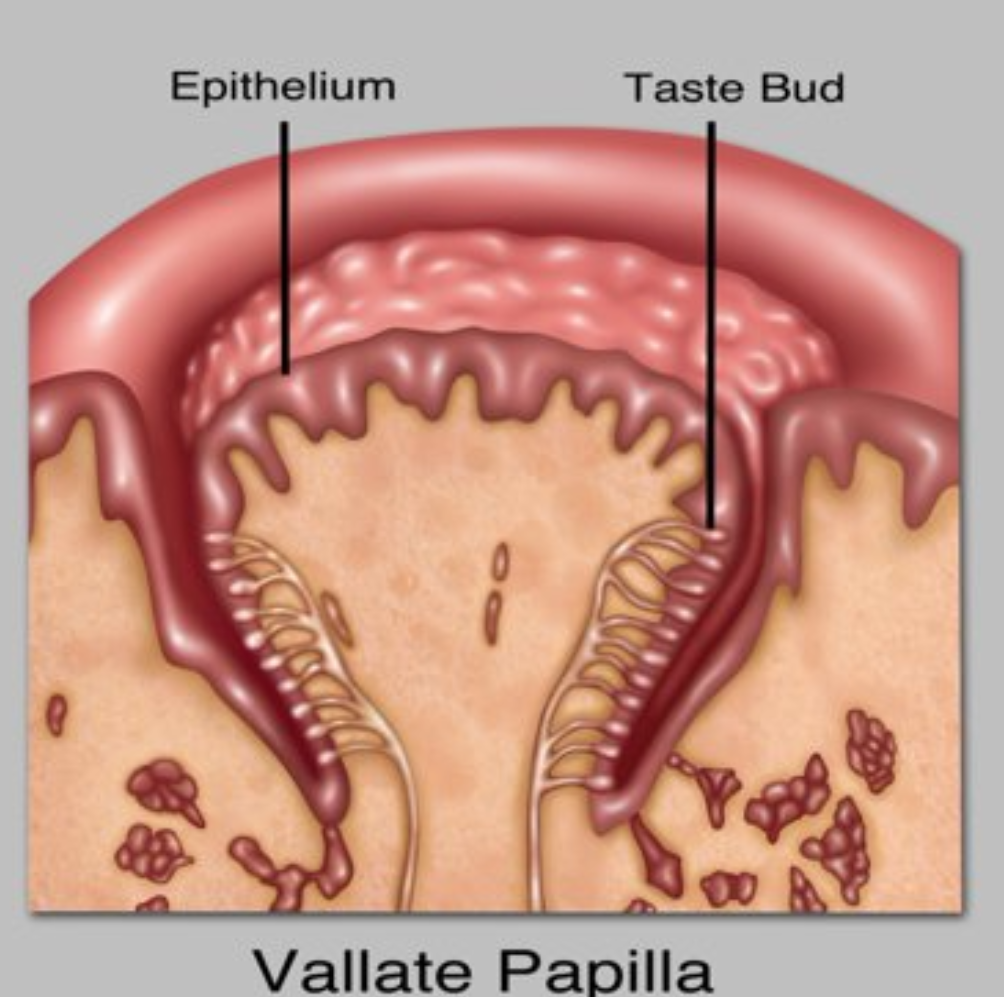 Papilla vallata
čistě serózní 
 von Ebnerovy žlázy
cirkumpapilární 
brázda
Chuťové pohárky(caliculi gustatorii)
Intraepitelové útvary

Najdeme je:
 V epitelu na bocích hrazených papil a v epitelu cirkumpapilárního valu
 Na vrcholu houbovitých papil 
 Vzácně i jinde
Počet: u mladého jedince cca 2000 - 2500, snížení počtu na 1/3 ve stáří
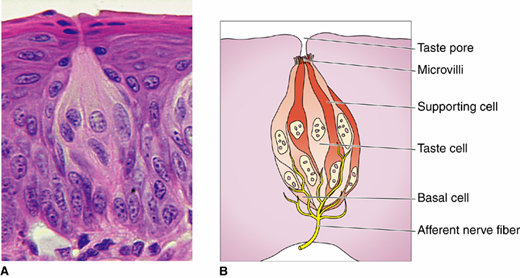 chuťové buňky
porus  gustatorius
podpůrné bb.
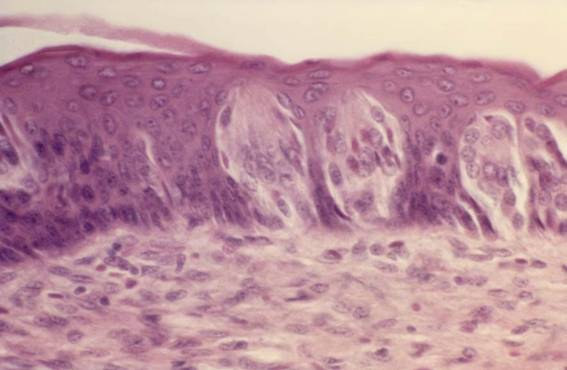 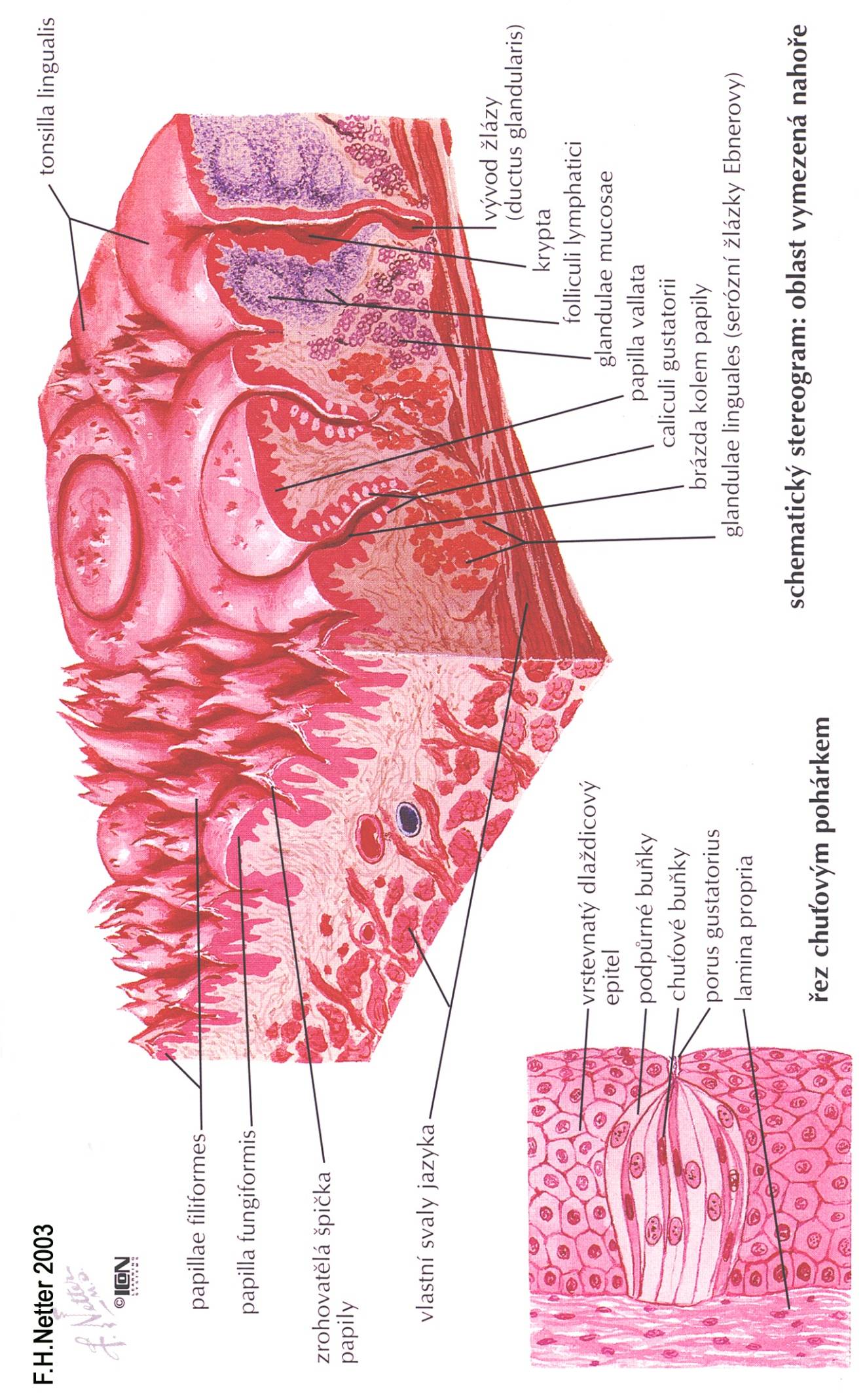 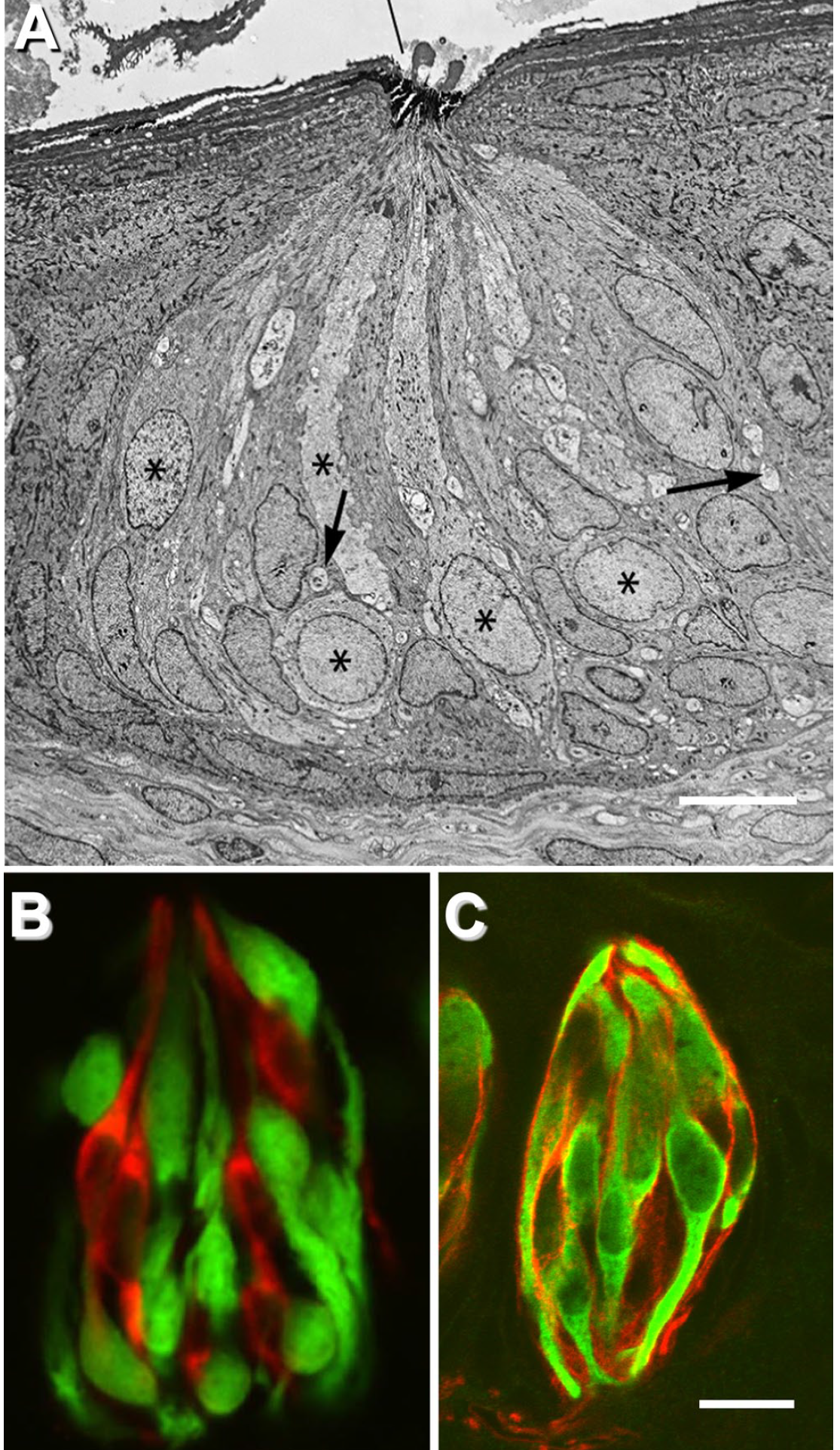 Základní chutě:
Sladká
Slaná
Kyselá
Hořká
Umami

Další (diskutované):
Tuk
Kov
sweet, umami, sour, salty, and bitter—the so-called “basic” tastes (Fig. 1). There are likely additional qualities such as fatty, metallic, and others that might also be considered basic tastes.
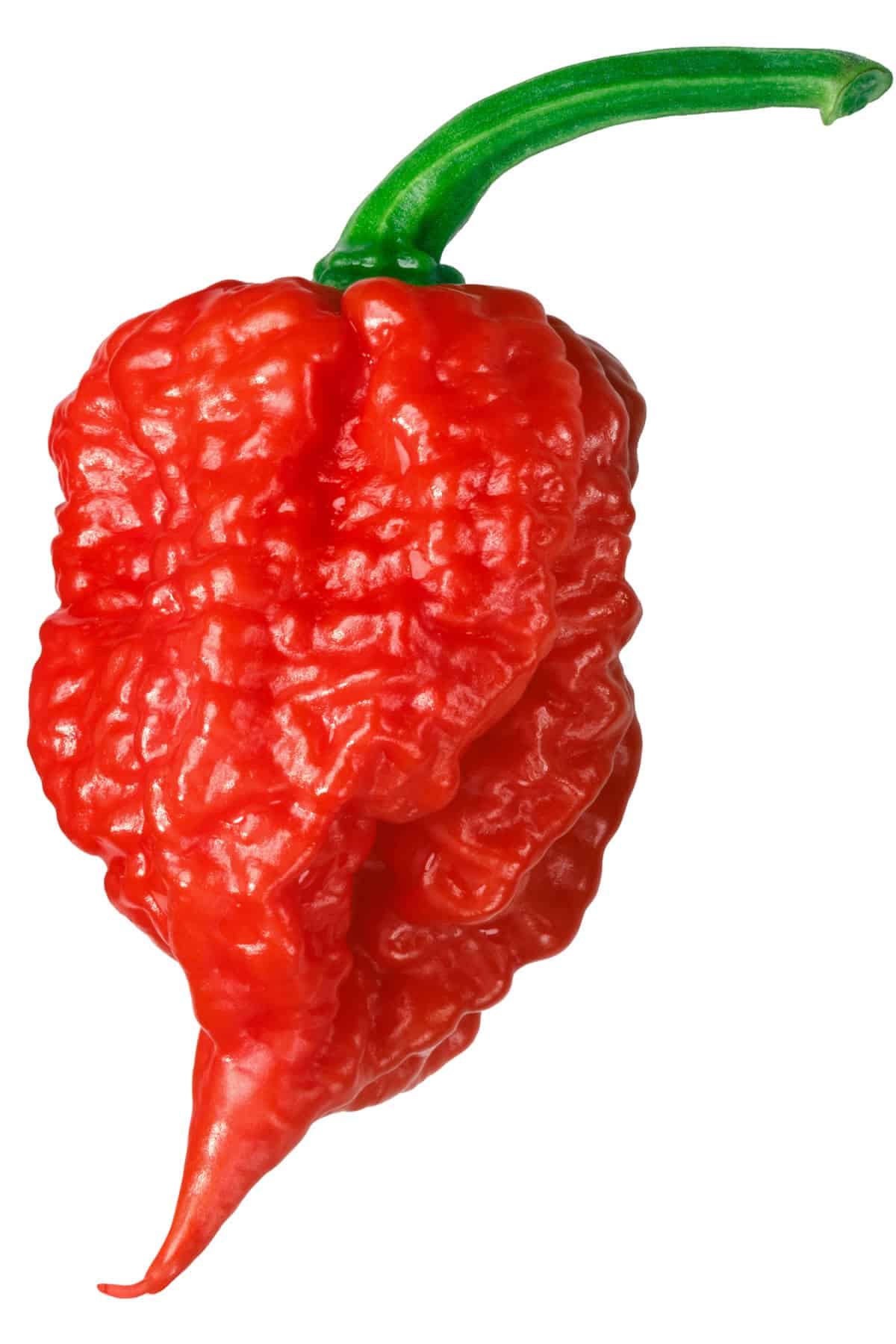 ?
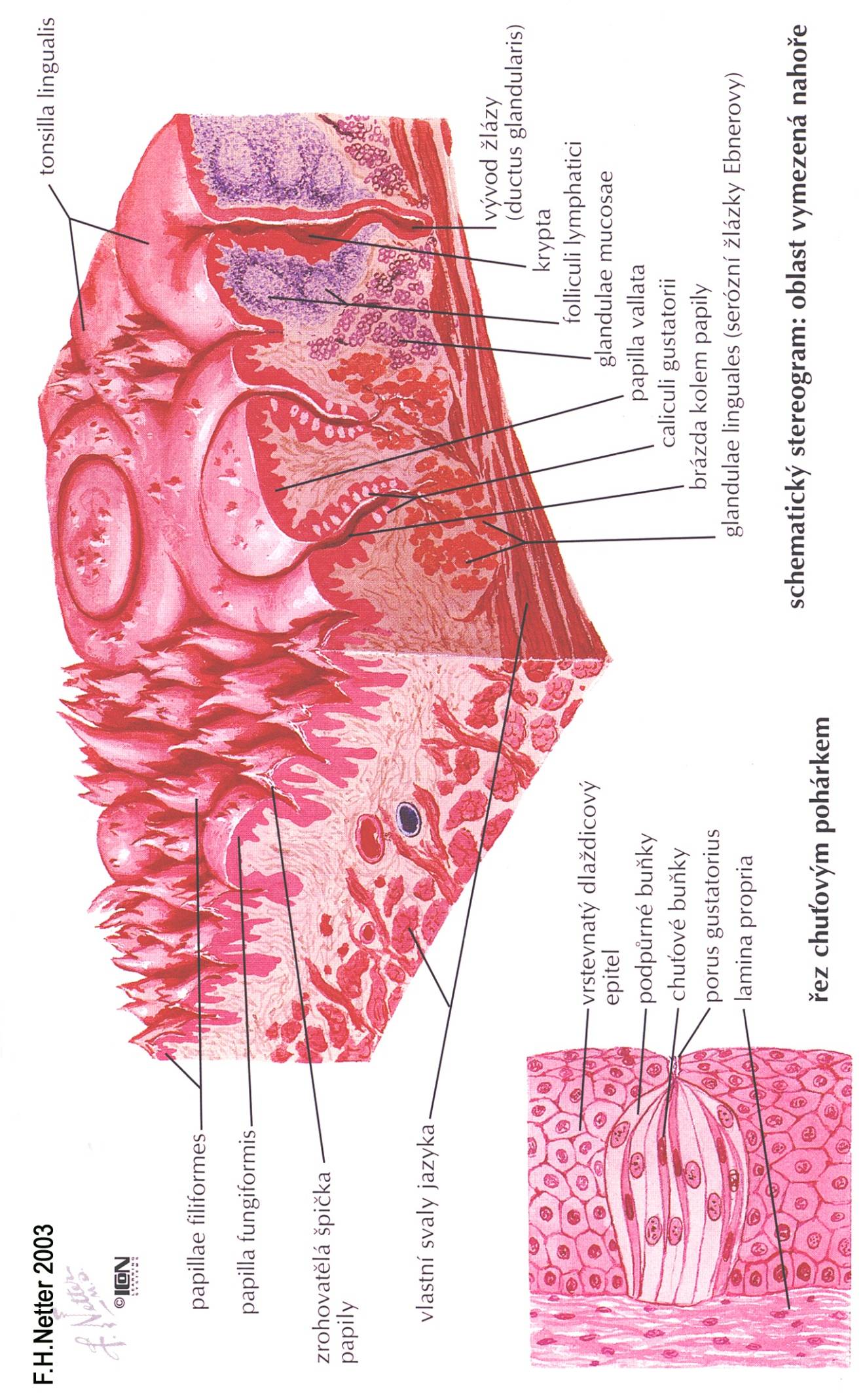 3 typy buněk chuťových pohárků


Podpůrné buňky / typ I (světlé) - buňky se vyznačují světlou cytoplazmou a přítomností mikroklků na apexech

Chuťové buňky / typ II  (tmavé) - v bazální cytoplazmě hojné mají hojné synaptické vesikuly a  a na jejich tělech nervová vlákna

buňky typu I a II prostupují celou výšku chuťového pohárku

Bazální buňky / typ III - jsou nižší než předchozí a málo diferencované (tzv. intermediární buňky) - slouží jako prekursory pro buňky I a II

počet chuťových buněk v pohárku - 40 – 60
životnost chuťových buněk - asi 10 - 14 dní (z bazálních buněk)
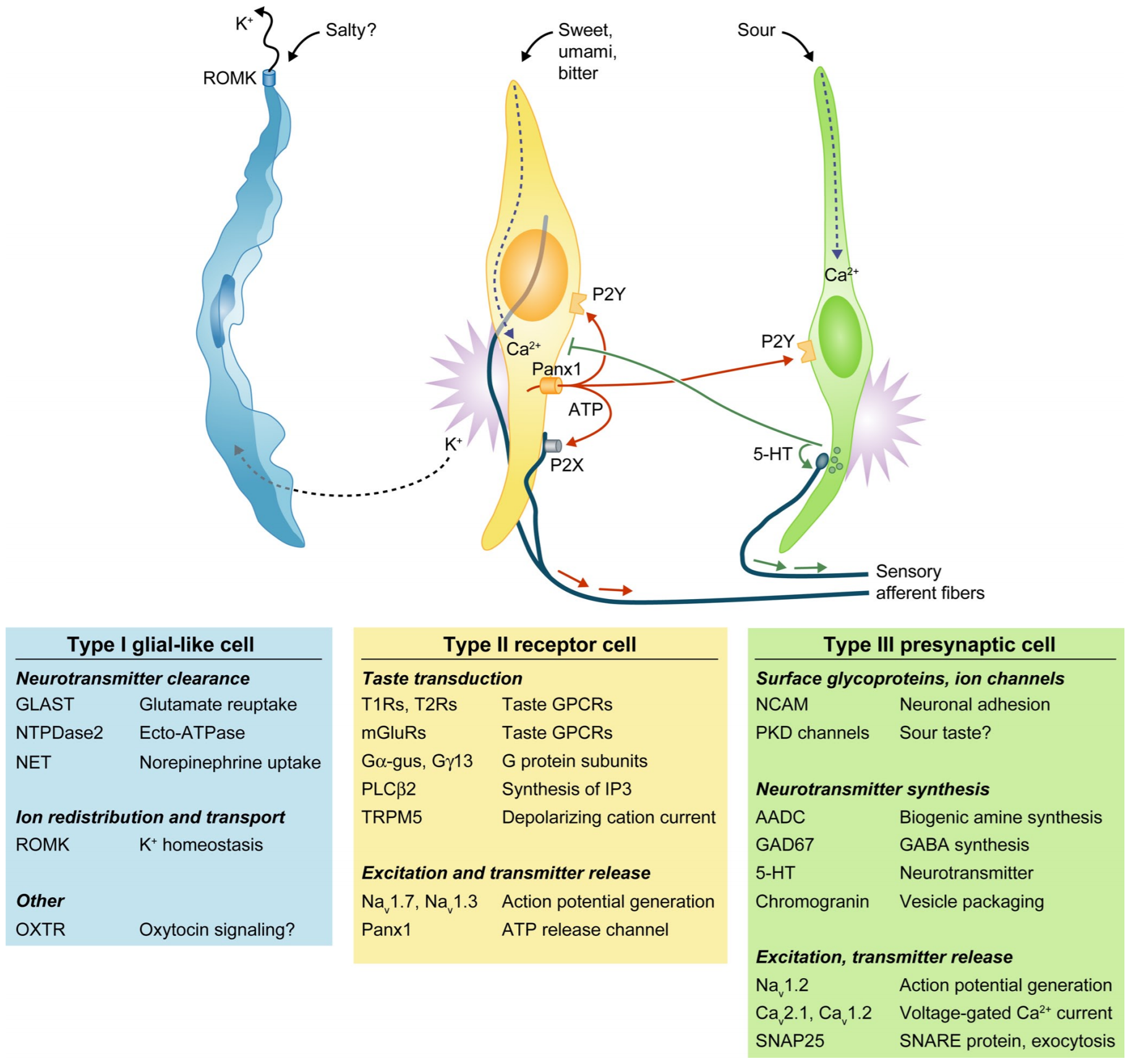 Inervace chuťových pohárků: 
- pohárky houbovitých papil - n. facialis - chorda tympani (spojka s n. lingualis)
- pohárky na listovitých a hrazených papilách – n. glossopharyngeus  
- pohárky v jiné lokalizaci (radix lingue, isthmus faucium) - n. vagus
Přenos chuťových signálů
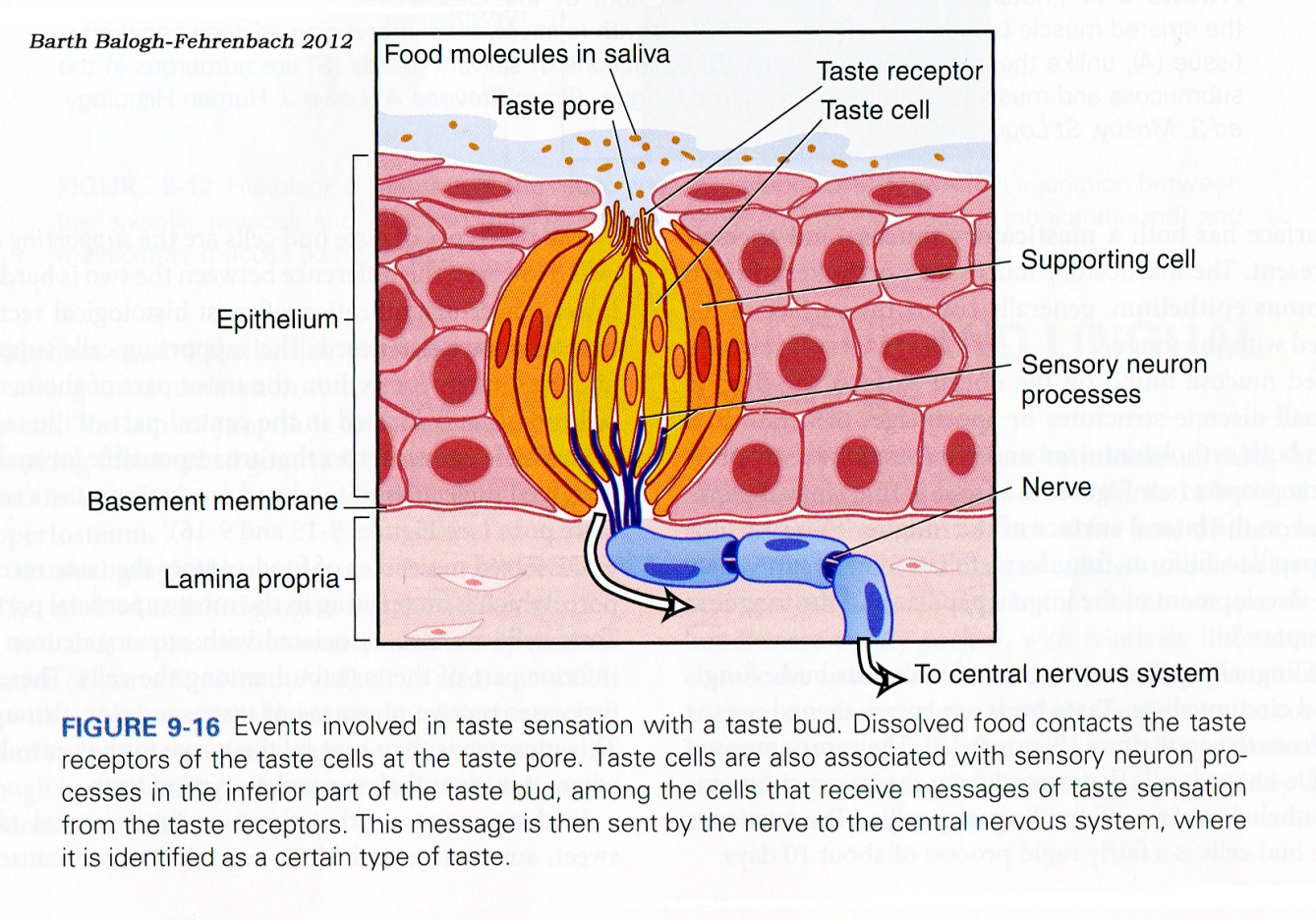 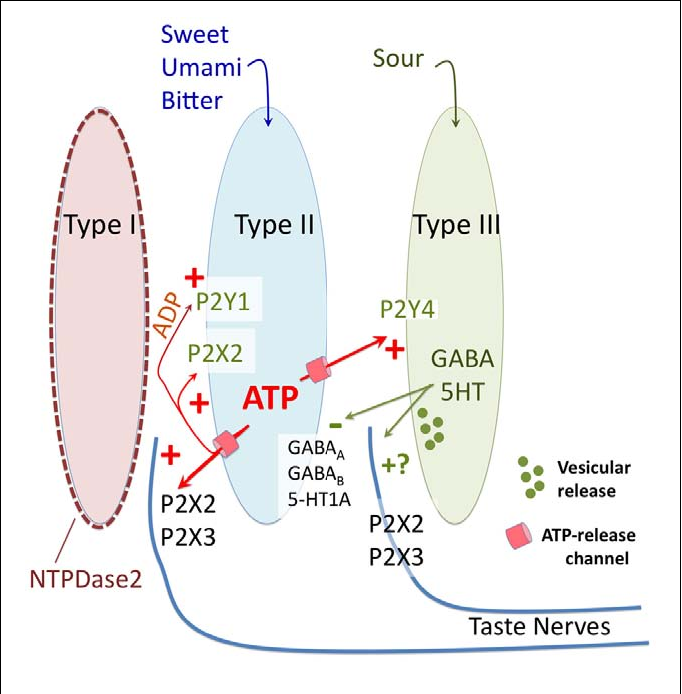 Děkuji za pozornost!